Discourse
Alexander Spangher
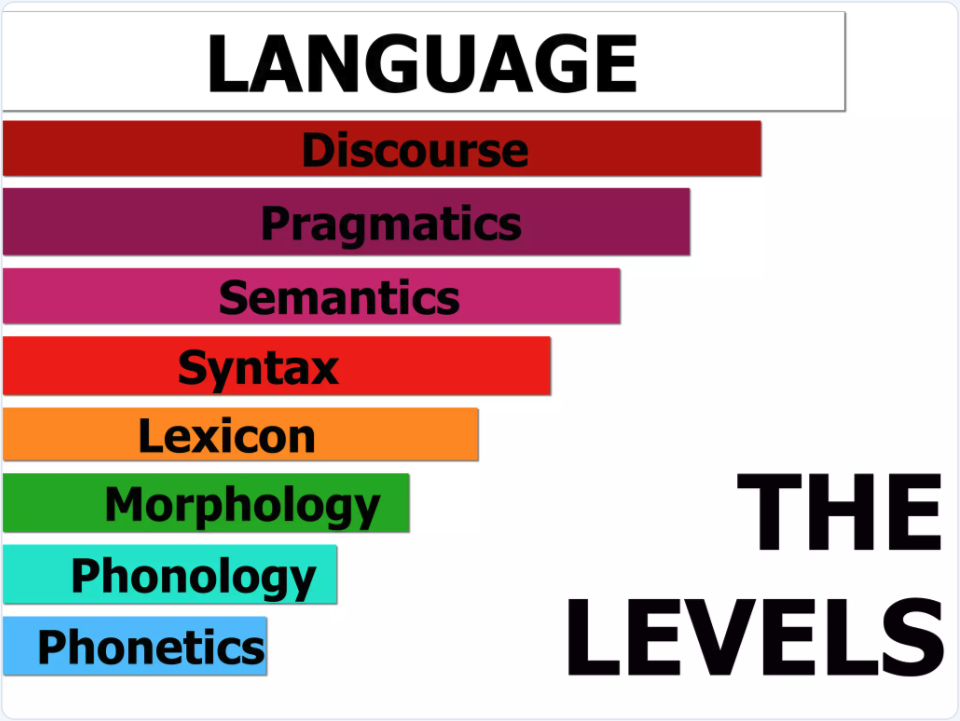 What is discourse?
Syntax:The study of the structure and rules governing the arrangement of words and phrases in sentences. 
Semantics:The branch of linguistics that focuses on the meaning of words, phrases, sentences, and texts. 
Pragmatics:The study of how context influences the interpretation of meaning in communication. 
Discourse:Refers to the structure and use of language in communication beyond individual sentences. It involves analyzing how sentences connect to form cohesive and coherent texts or spoken interactions, considering context, purpose, and social dynamics.
You have seen discourse already this semester!
Discourse:Refers to the structure and use of language in communication beyond individual sentences. It involves analyzing how sentences connect to form cohesive and coherent texts or spoken interactions, considering context, purpose, and social dynamics.
News Discourse!
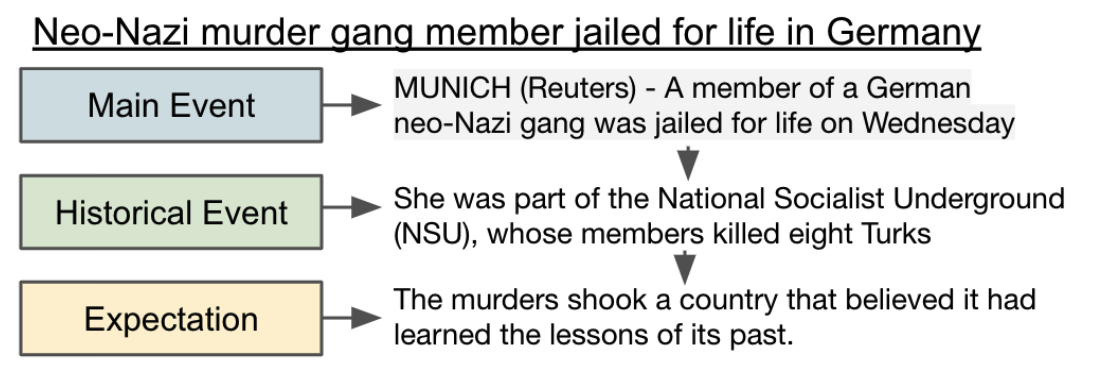 Classical Discourse
Penn Discourse Treebank
Simplest definition of discourse
connective
Text block 1
Text block 2
Draws from grammatical cohesion theory (Halliday and Hasan, 1976), coherence relations (Hobbs, 1979),  connectives (Schiffrin, 1986)
Penn Discourse Treebank
Explicit Relations
connective
Text block 1
Text block 2
Causal: 		She left early 		because	she was tired.
Contrast: 	He wanted to go out	but			it was raining men.
Temporal:	We arrived late.		So, 			we missed the show.
Expansion:	He loves outdoors.	For example, he goes hiking like a king.
Penn Discourse Treebank
Implicit Relations
connective
Text block 1
Text block 2
Causal: 			She left early. 		She was tired.
Comparison: 	She left home.		He went out.
Temporal:		We arrived late.		They arrived later.
Expansion:		He loves outdoors; 	the outdoors are where mushrooms grow.
From PDTB to Rhetorical Structure Theory
Causal (PDTB):		She left early 		because	she was tired.
Cause (RST):
Cause
She left early
(nucleus)
She was tired
(satellite)
The nucleus contains the primary information or central argument.
The satellite provides supplementary information, such as evidence, context, or explanation.
Rhetorical Structure Theory
Provides a way of analysing longer chains of thought:
"John missed the meeting. He was stuck in traffic. He should have left earlier."
John missed meeting
(nucleus)
Cause
Counterfactual
He should have left earlier.
(satellite)
He was stuck in traffic
(satellite)
Rhetorical Structure Theory
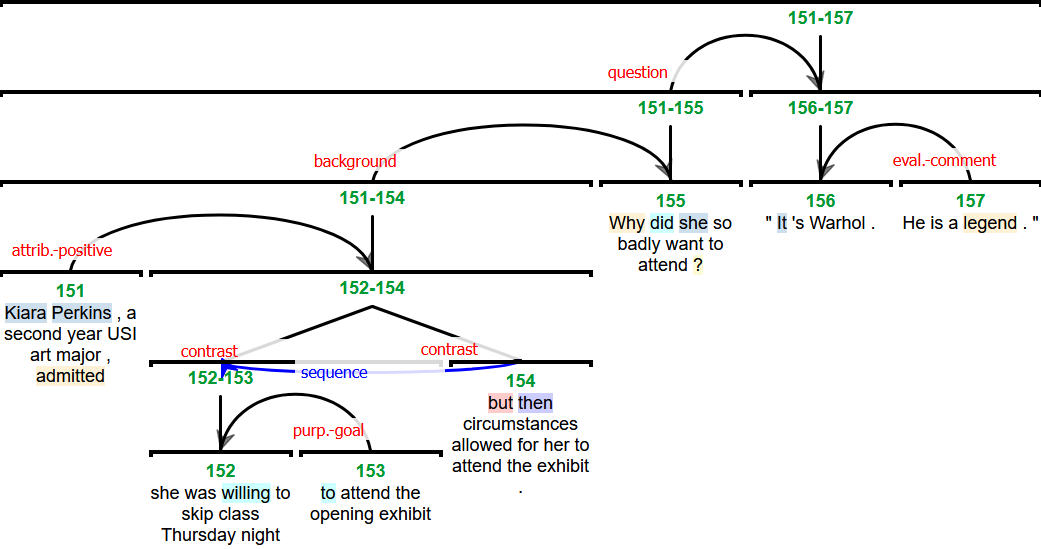 Rhetorical Structure Theory
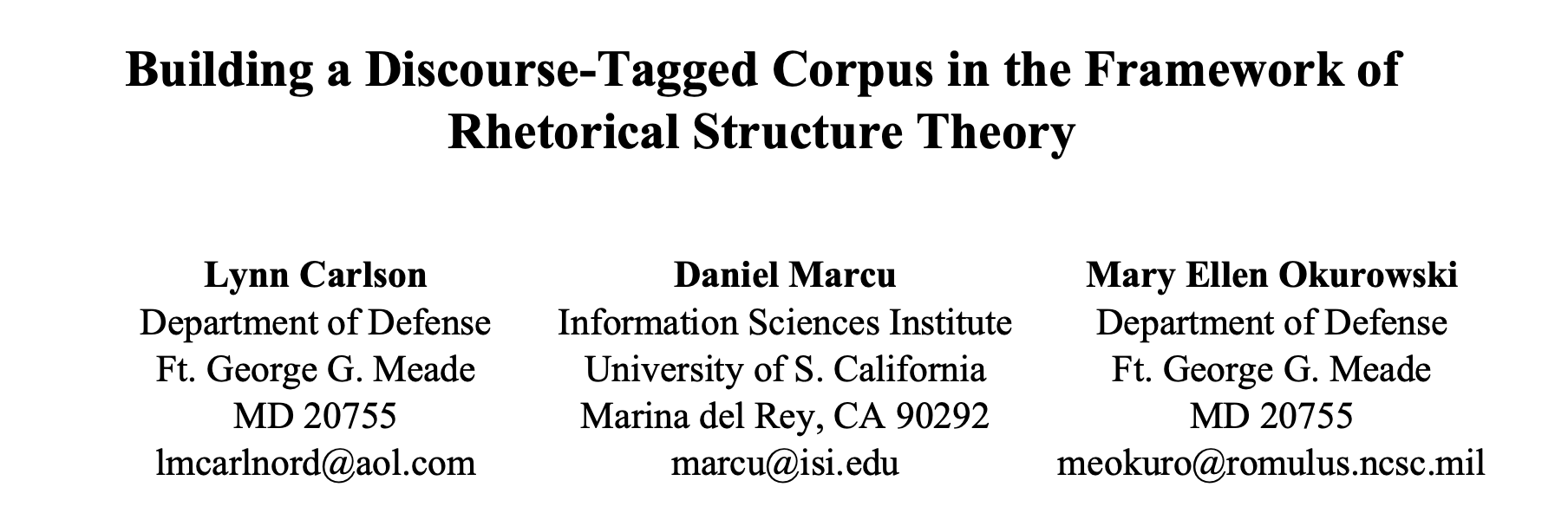 Modern Discourse Theory
Discourse as structural markers
Discourse:Refers to the structure and use of language in communication beyond individual sentences. It involves analyzing how sentences connect to form cohesive and coherent texts or spoken interactions, considering context, purpose, and social dynamics.
News Discourse (Van Dijk, 1989)
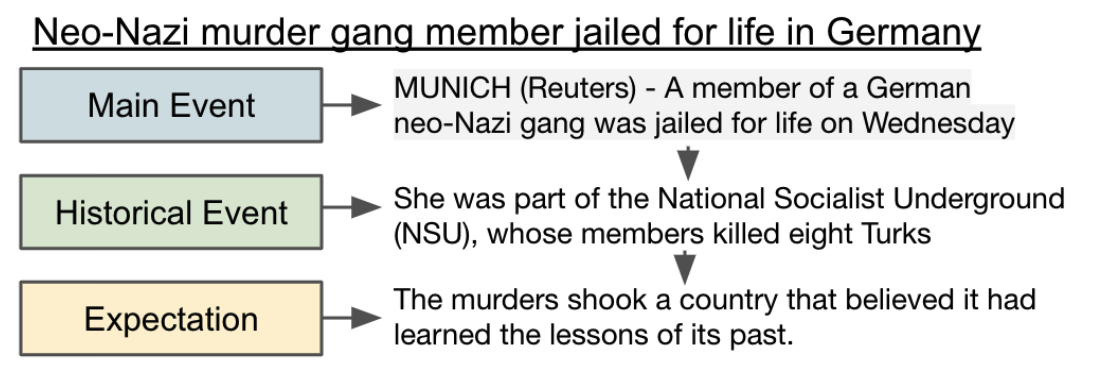 Argumentation Discourse (Khatib, 2016)
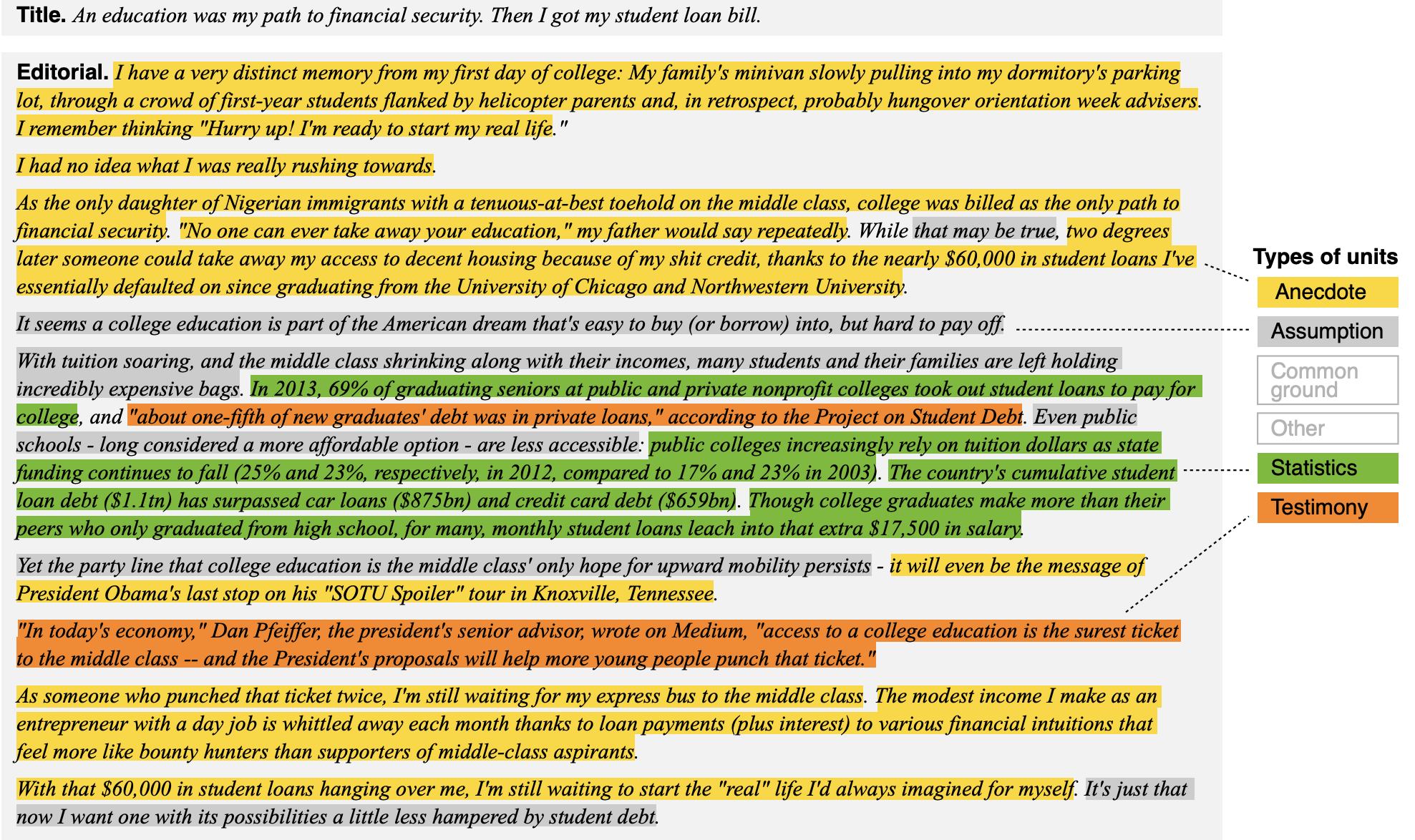 Science Discourse
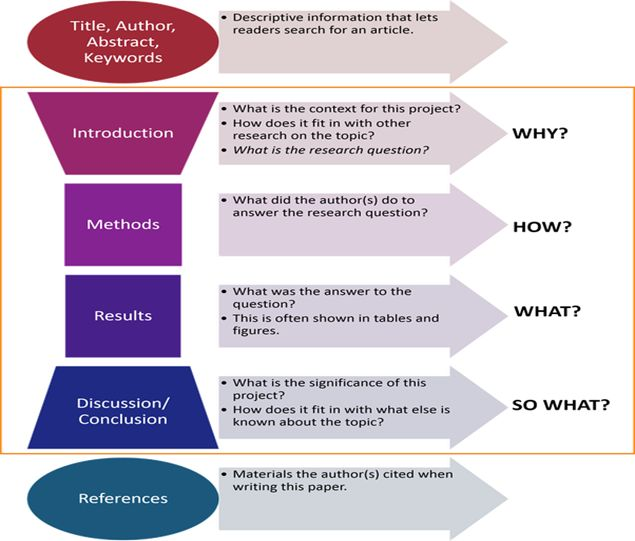 Legal Discourse
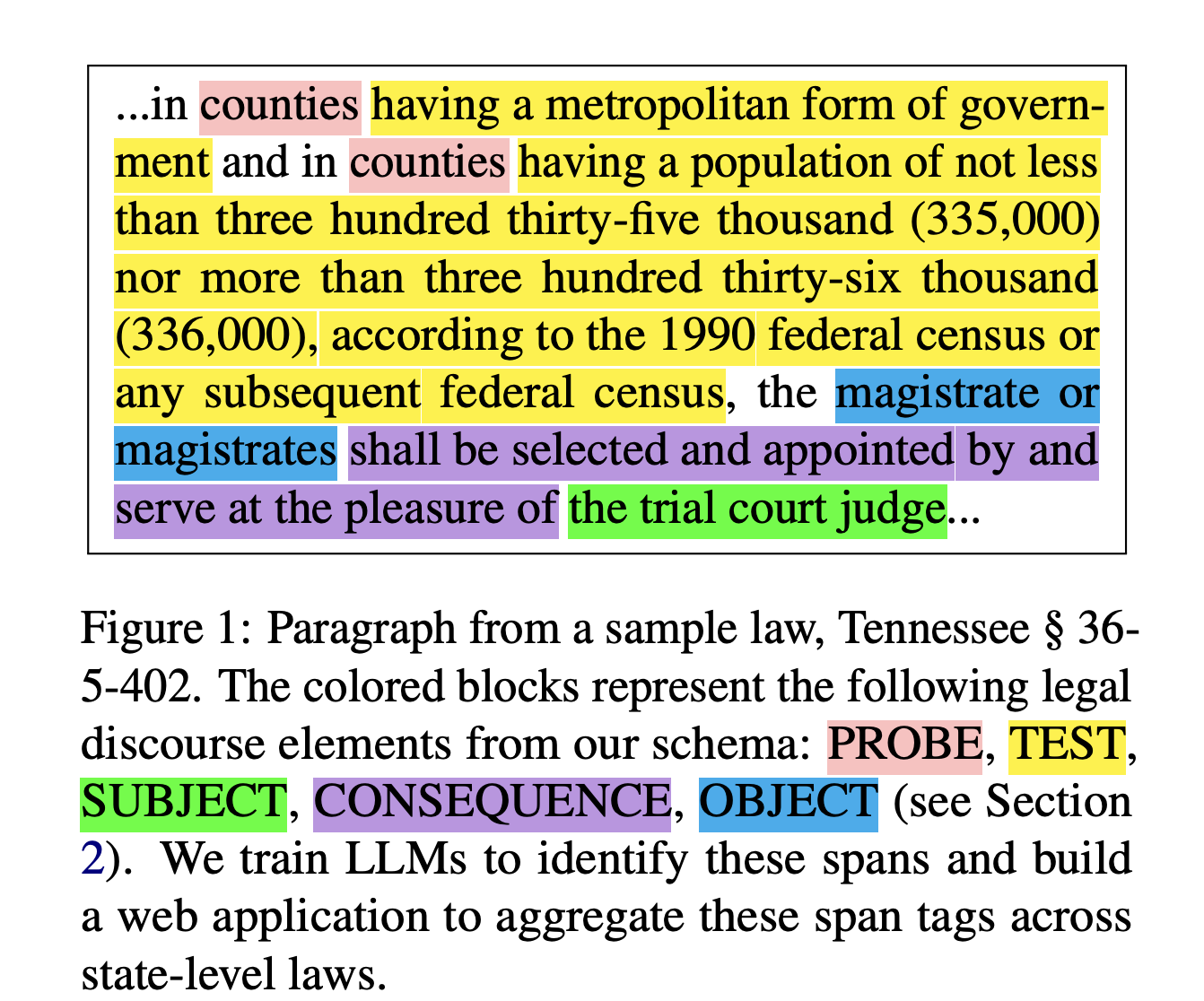 Spangher, A., Wu, T.-L., Xue, Z., Hansen, M., & May, J. (2024). LegalDiscourse: Interpreting when laws apply and who they affect.
NAACL 2024
What can discourse tell us?
What can discourse tell us?

Insight #1: Different discourse-types complement each other.
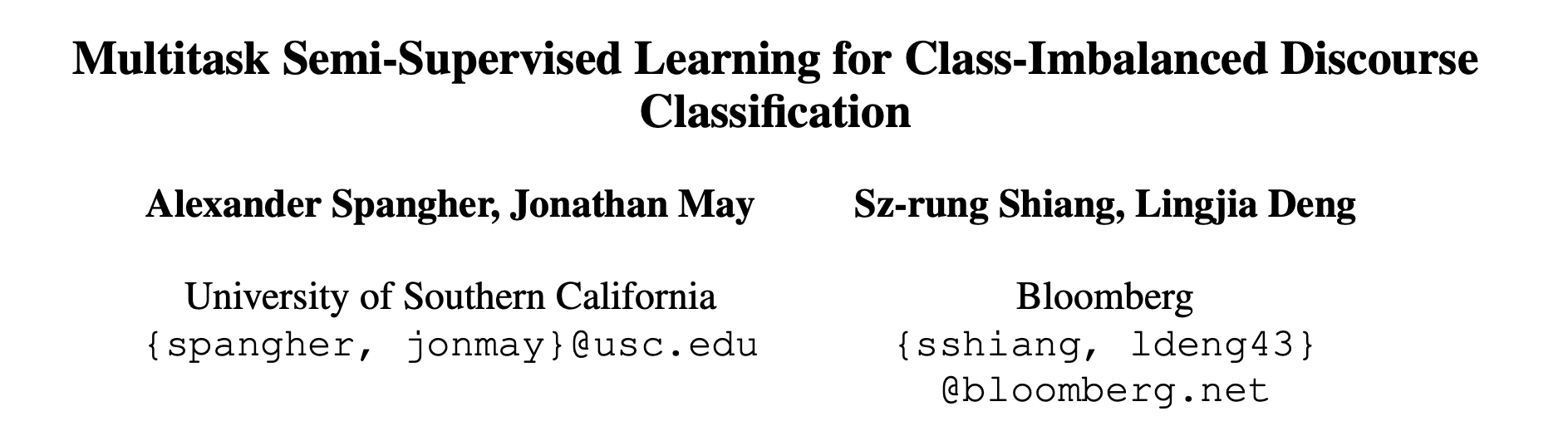 Task: Classify News Discourse
Label
Type
Main Event
Main Content
Many different discourse datasets are annotated on news!

Yarlott, 2018: Van Dijk Schema	
Choubey, 2020: Van Dijk Schema + Anecdote
Spangher, 2021: Van Dijk Schema + Explanation 
Al Khatib, 2016: Argumentation Schema
Prasad, 2008: Penn Discourse Treebank (PDTB) 
Carlson, 2003: Rhetorical Structure Theory Treebank (RST)
Consequence
Previous Event
Contextualizing
Content
Current Context
Historical Event
Anecdotal Event
Additional 
Supporting
Content
Evaluation
Expectation
Multitask Architecture
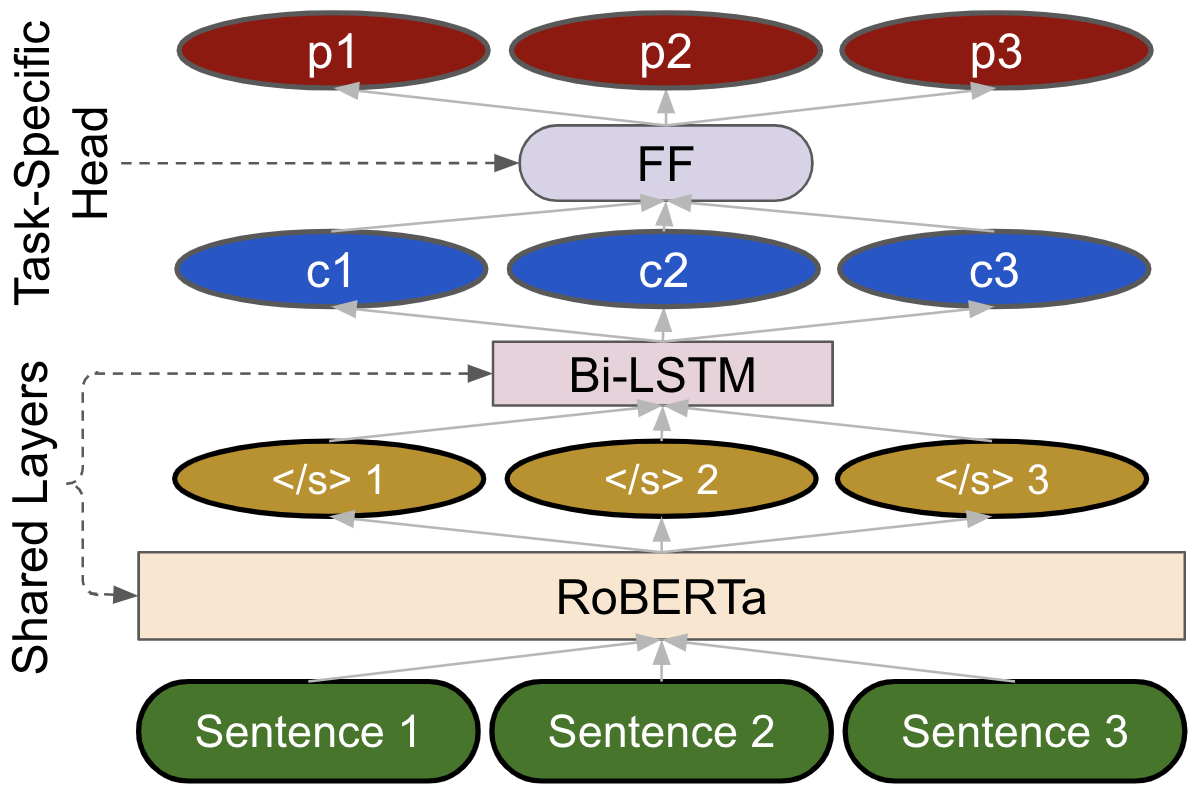 Additional Details on Data Processing
PDTB and RST are relational datasets. We need to process them to model them as multilabel datasets.
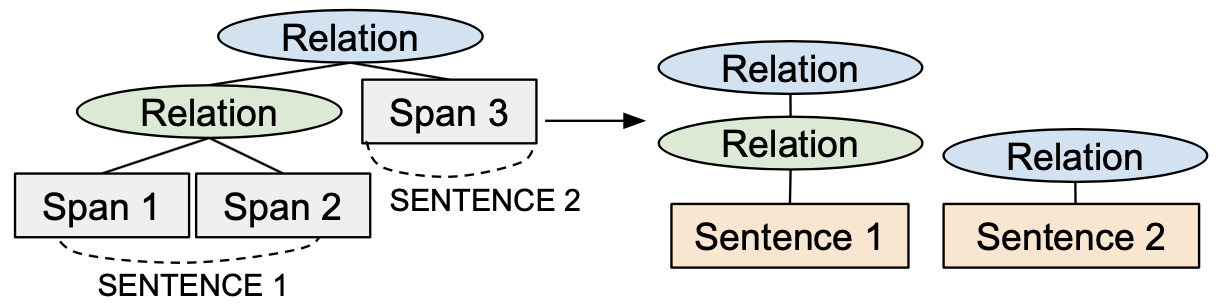 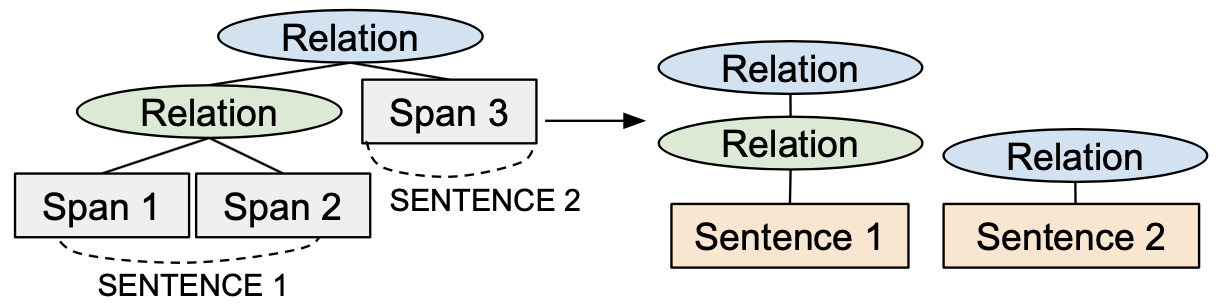 Additionally, we filter tags in PDTB to only include tags on temporal relations.

We experiment with Event Nuggets Dataset from Knowledge Base Population (KBP) 2014/2015. [6]
22
Multitask Outperforms Baseline and Data Ablations
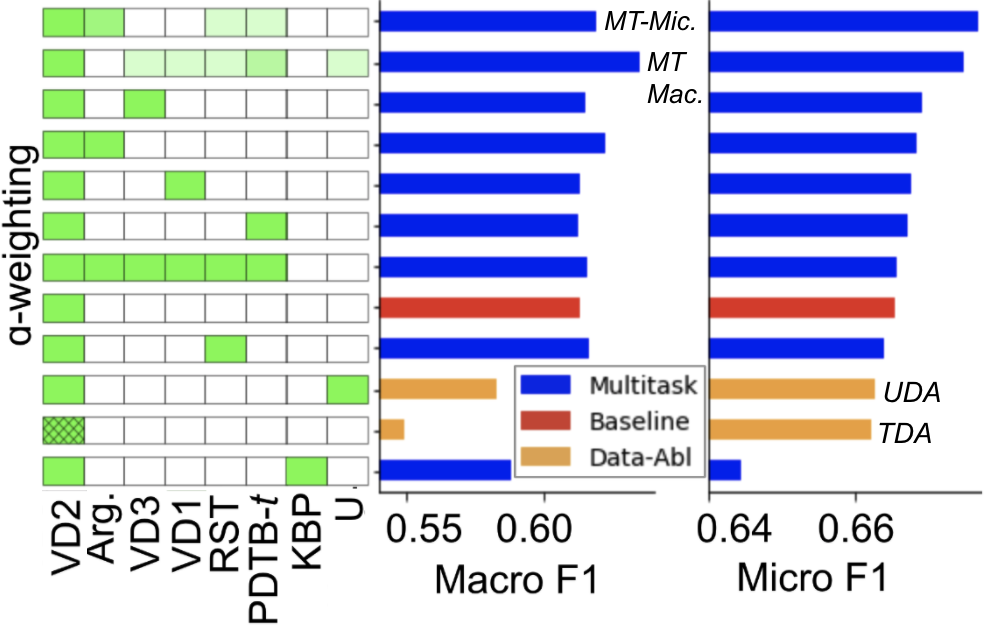 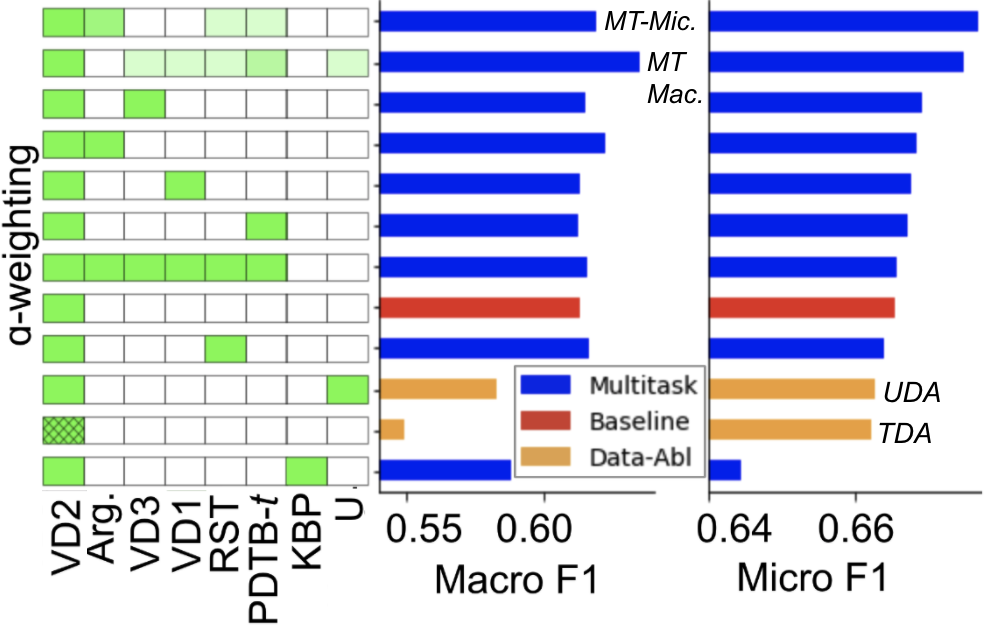 23
[Speaker Notes: Say that semi-supervised learning is still a field we’d like to explore more
Look at the dataset sizes for semi-supervised task 
Hyperparameter tuning -- performance improvements after the 
We will still explore semi-sup as the TODO work

This is confusing -- what is data augmentation, how do you get this, what is the semi-supervised setting?
Needs some introduction here -- include another slide about what we’re about to see before this slide.

Be aware of the label-set size for each multitask]
Two Data Ablations:
Training Data Augmentation (TDA) [6]
For each labeled pair (X, Y) in training set:
Generate k augmentations (X’, Y)
Add these to the dataset
Augmentation method: Back-translation (ex. English -> German -> English)
Unsupervised Data Augmentation (UDA) [7]
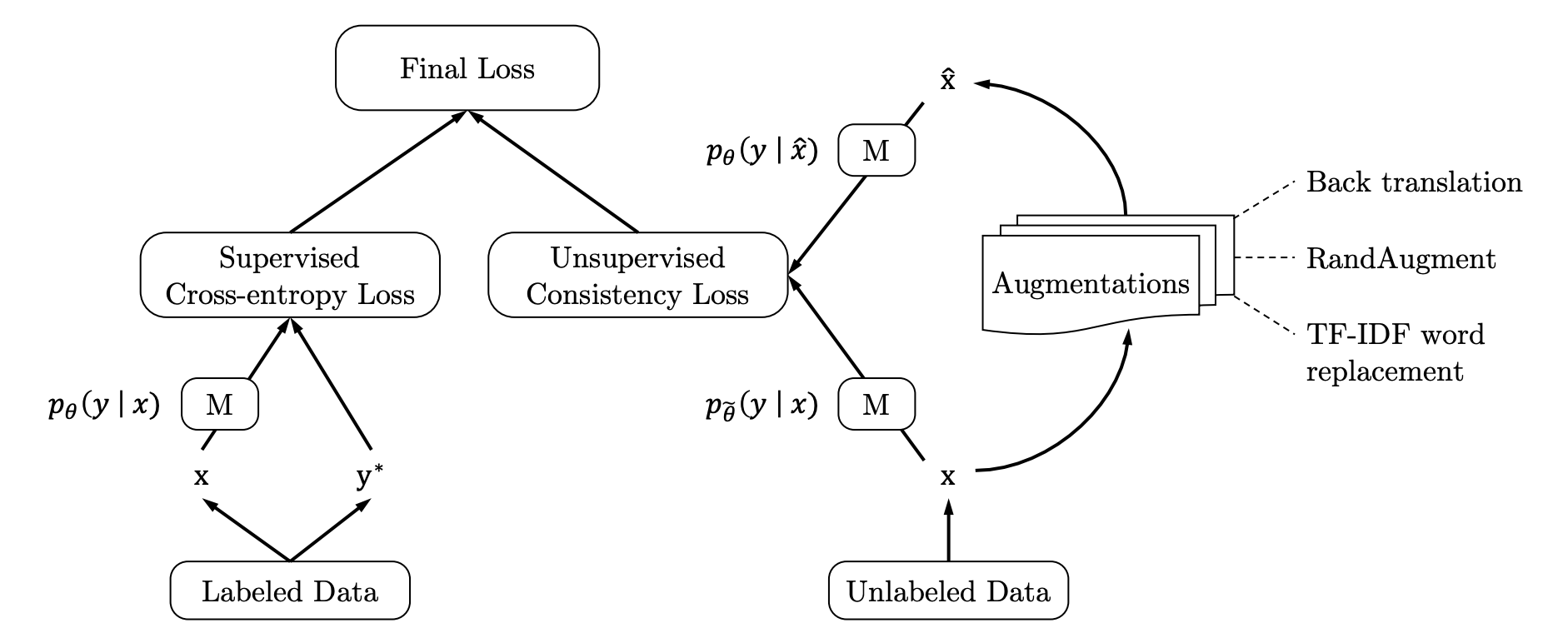 24
Multitask Outperforms Baseline and Data Ablations
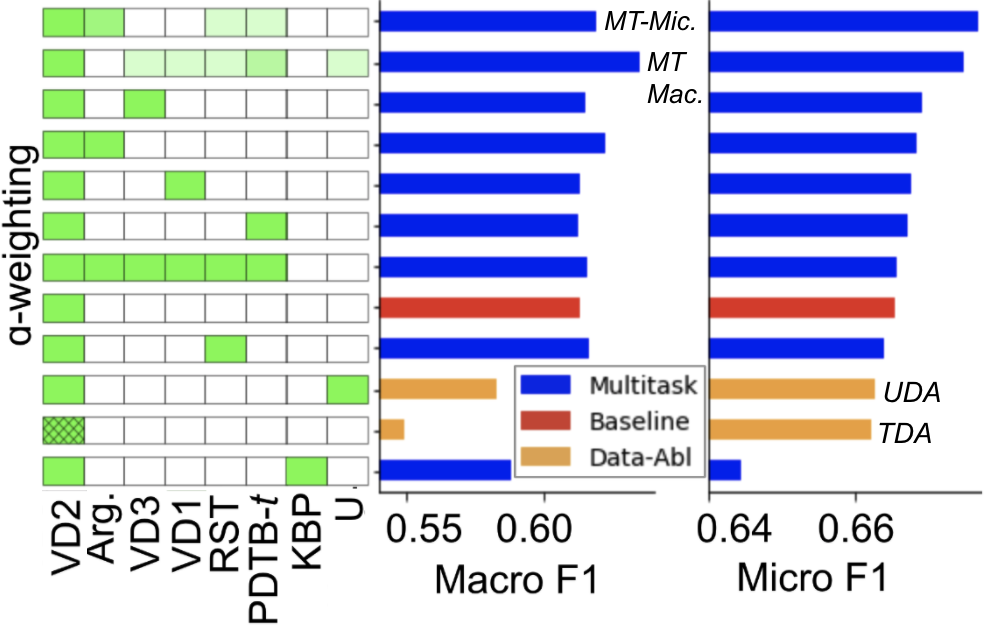 25
[Speaker Notes: Say that semi-supervised learning is still a field we’d like to explore more
Look at the dataset sizes for semi-supervised task 
Hyperparameter tuning -- performance improvements after the 
We will still explore semi-sup as the TODO work

This is confusing -- what is data augmentation, how do you get this, what is the semi-supervised setting?
Needs some introduction here -- include another slide about what we’re about to see before this slide.

Be aware of the label-set size for each multitask]
Multitask Learning Boosts Performance of Low-Support Classes
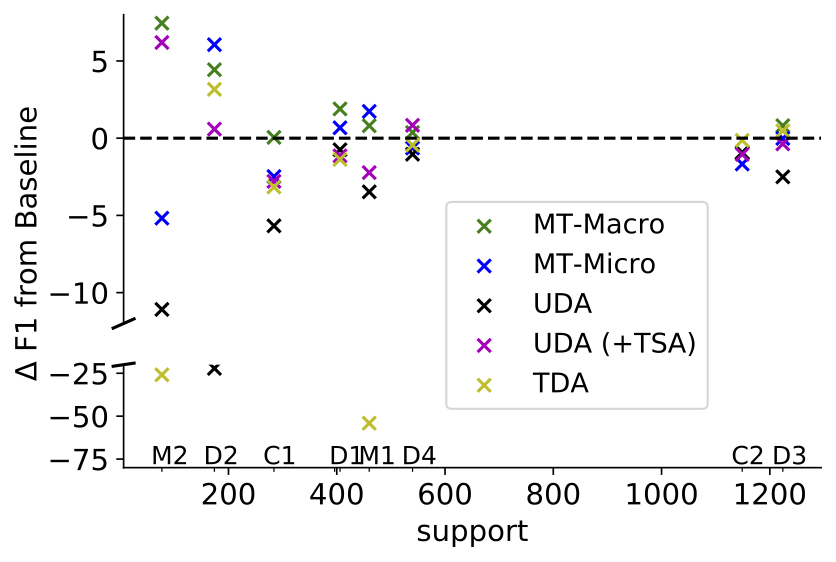 26
What can discourse tell us?

Insight #1: Different discourse-types complement each other.
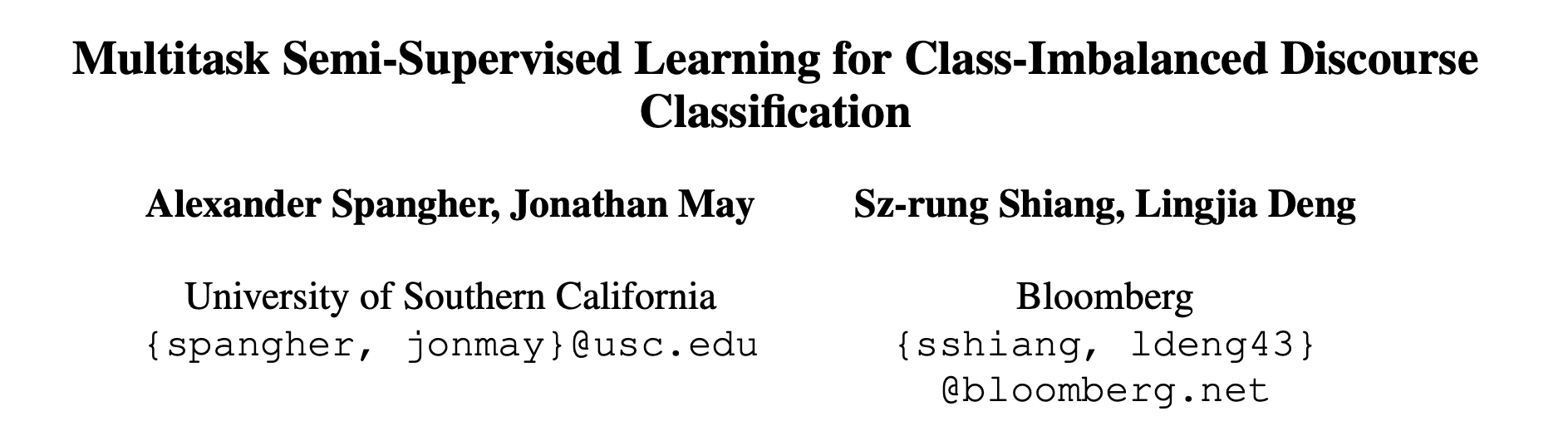 What can discourse tell us?

Insight #2: Discourse Helps Us Structure Text
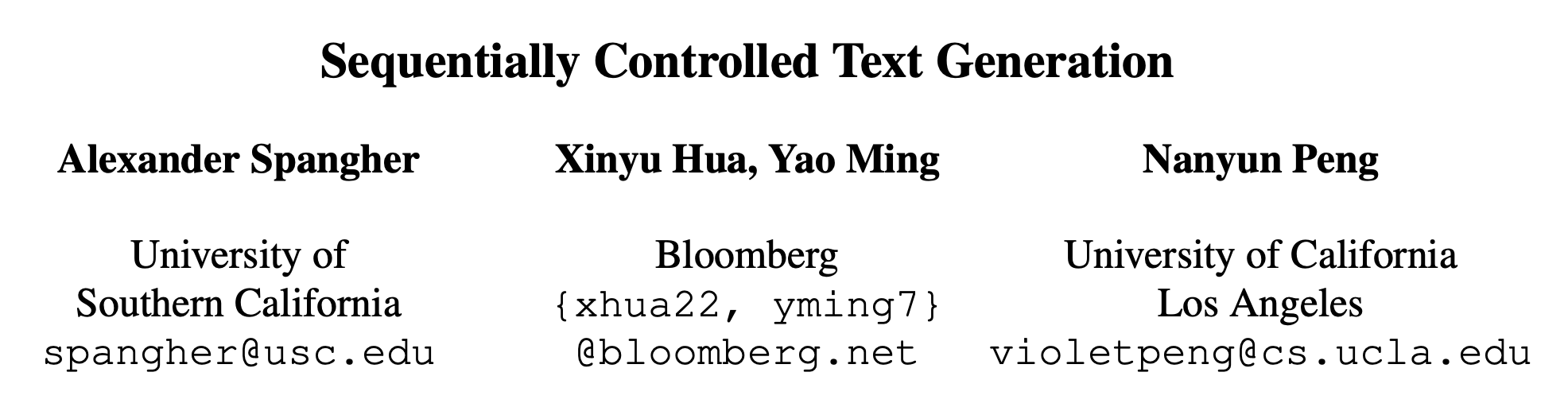 { “company”: “Apple Inc.”,
     “datetime”: “01/01/2020”,
      “eps”: “$5” … }
Step 1:
Given data,
propose article 
structure
HEADLINE
Graf 1: Main Event
Graf 2: Context
Step 2:
Generate background
paragraphs
Step 3:
Model for recommending 
sources
Graf 3: Expectation, Quote
Graf 4: History
Right now, there’s no good way to control the structure of text generated by language models:
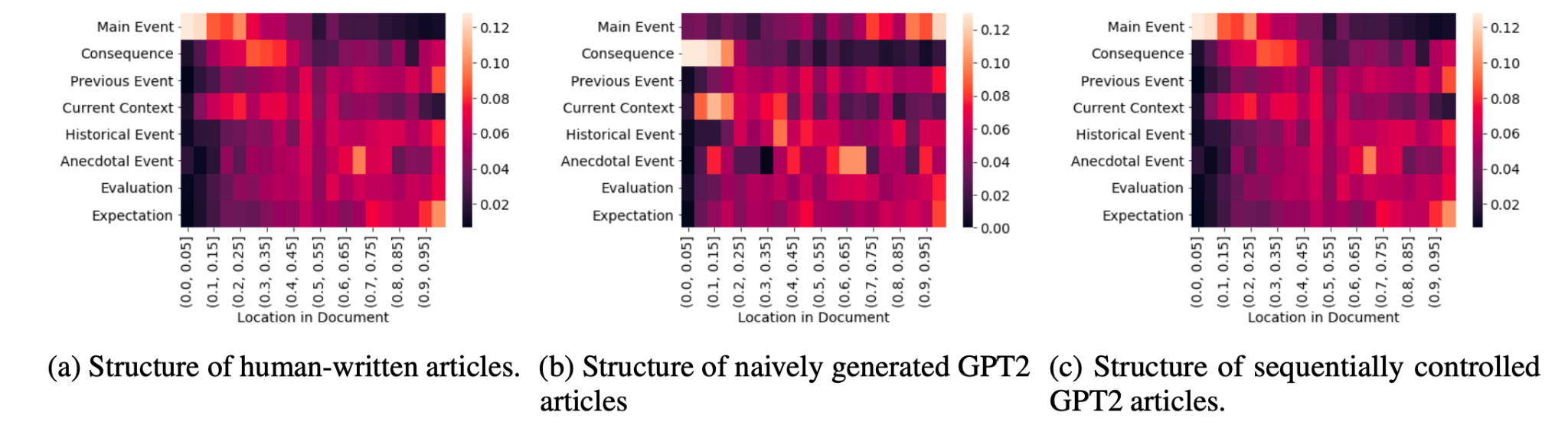 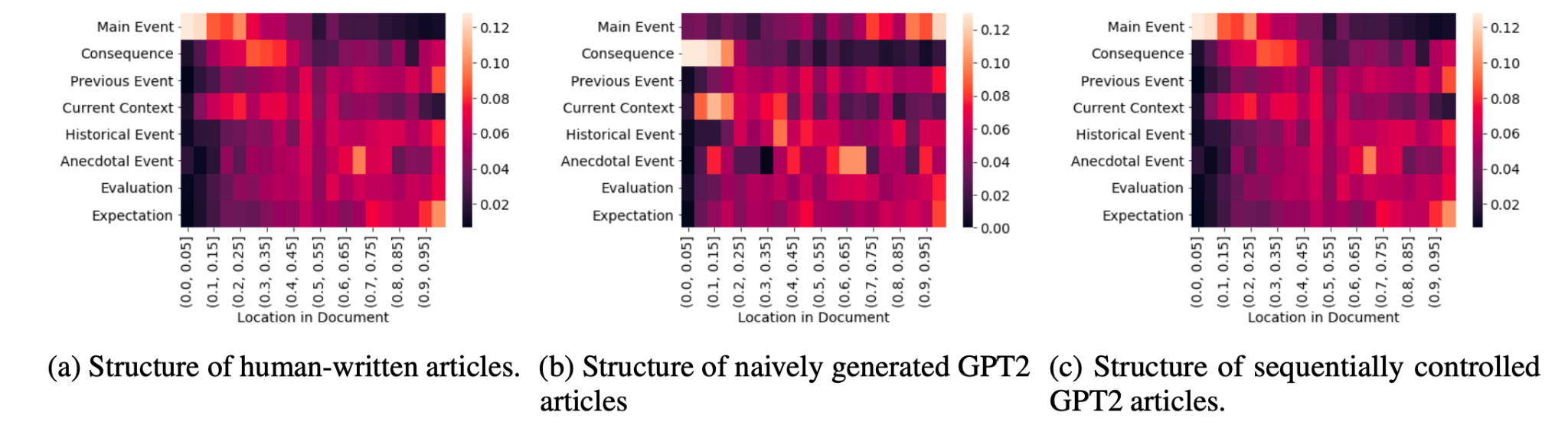 We still see this with more recent models
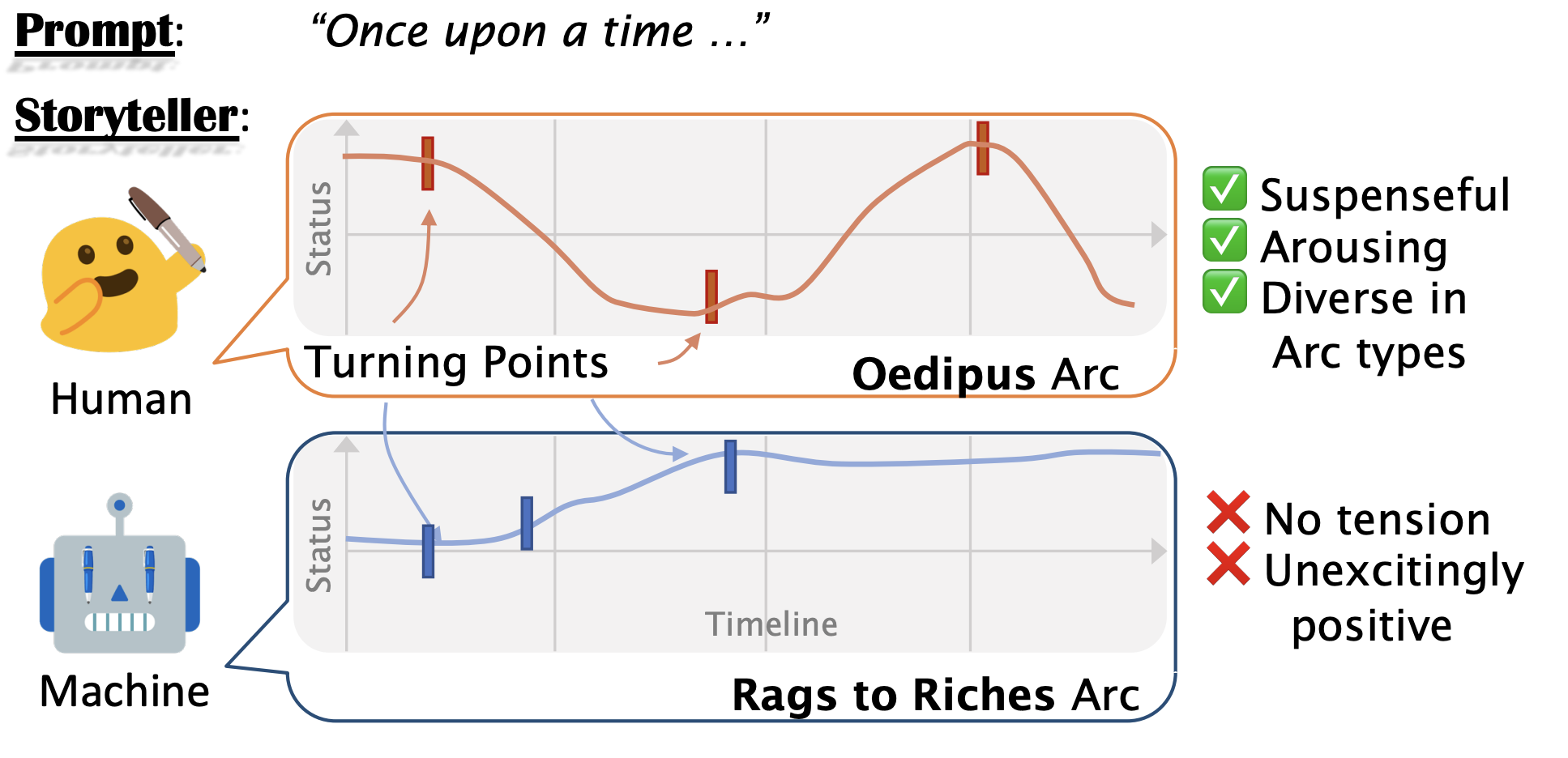 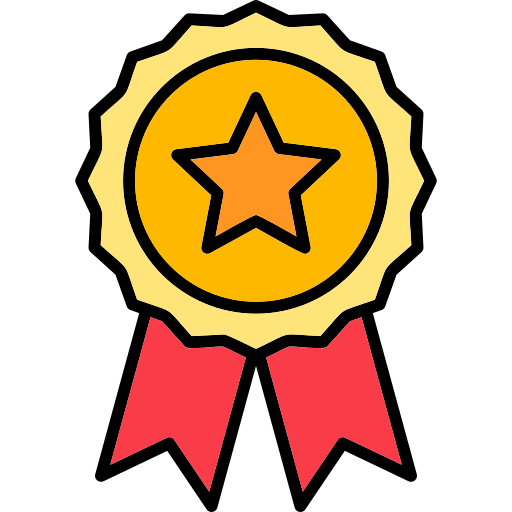 Tian, Y., Huang, T., Liu, M., Jiang, D., Spangher, A., Chen, M., May, J., & Peng, N. 2024. Are large language models capable of generating human-level narratives? EMNLP 2024
Controlled Text Generation
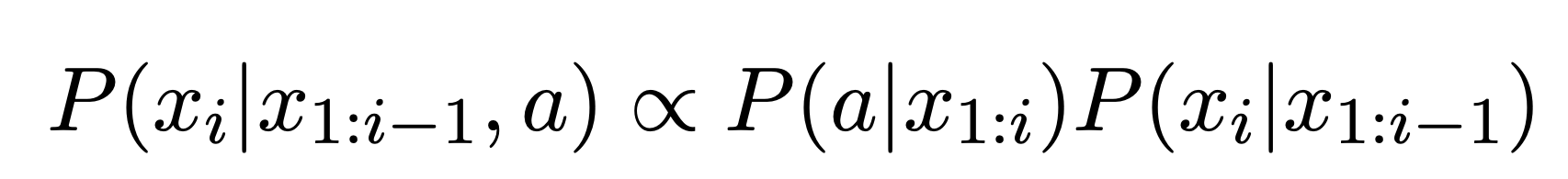 Xi 		is the current word you want to generate
X1… i-1 	are the previous words you’ve generated
a 		is the control code
Controlled Text Generation
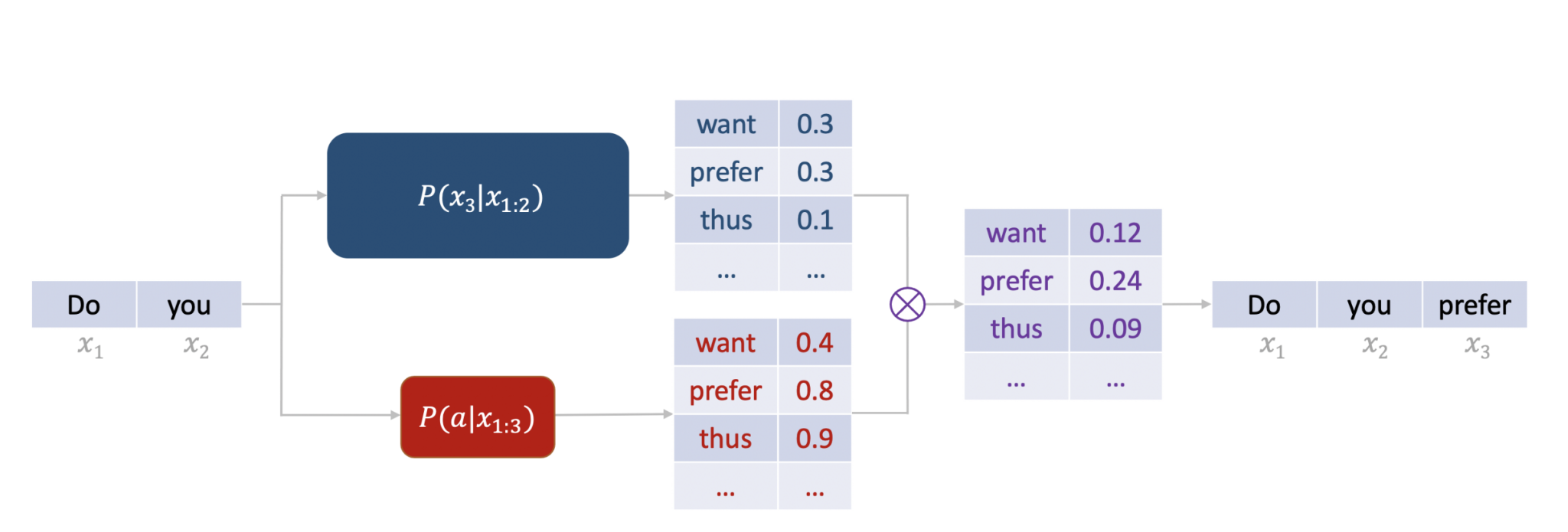 Sequentially Controlled Sequence Generation
Can we control the structure of text using a sequence of tags?
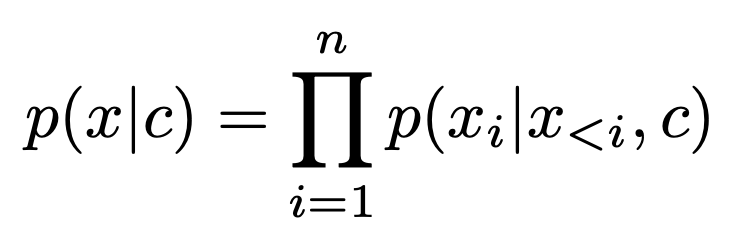 Instead of:
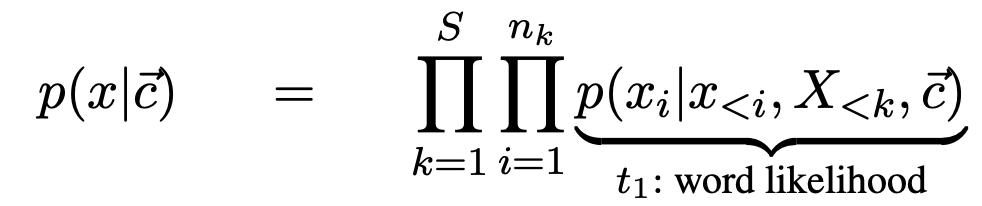 We have:
Where:
\vec{c} is a sequence of local control tags
S is the number of sentences (equal to the number of control codes)
X<k are the previous sentences generated
x<i are the previous words in the current sentence
xi is the current word in the sentence
Factorization:
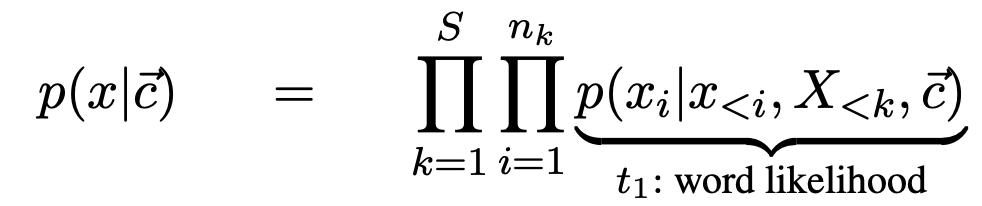 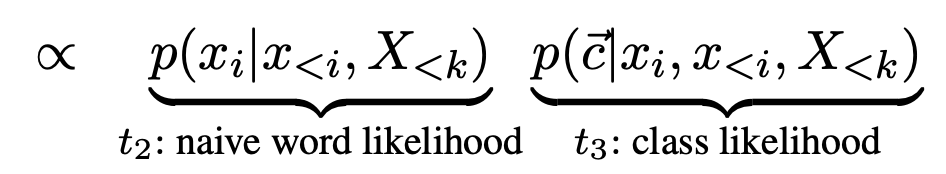 Naive language model (GPT2)
(except it needs to be able to generate enough words for a full news article ~2048 word pieces)
Discriminator…
How do we train a discriminator to predict a vector???
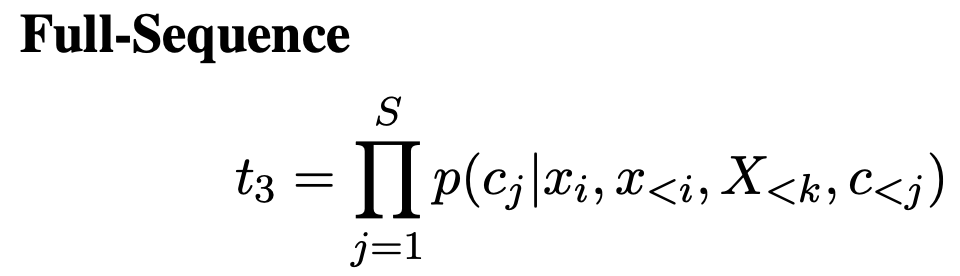 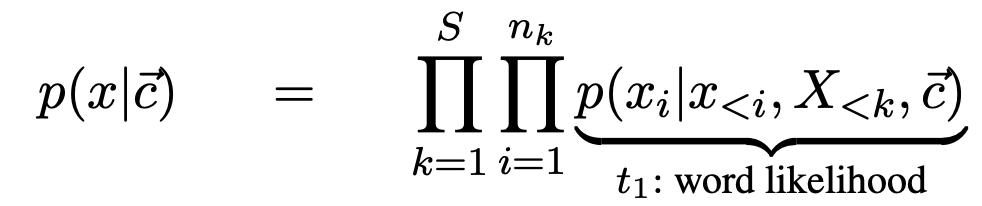 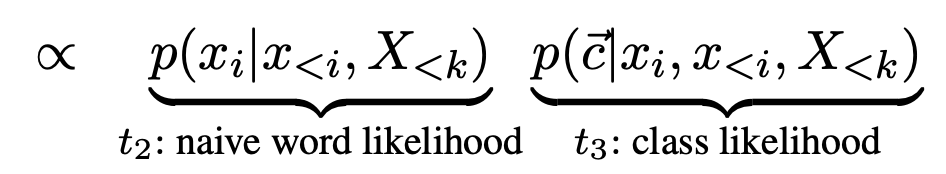 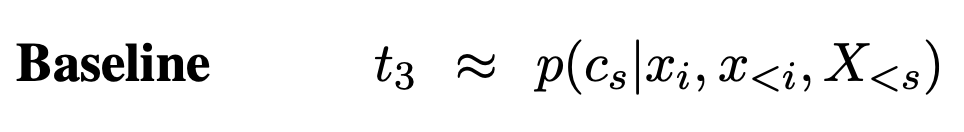 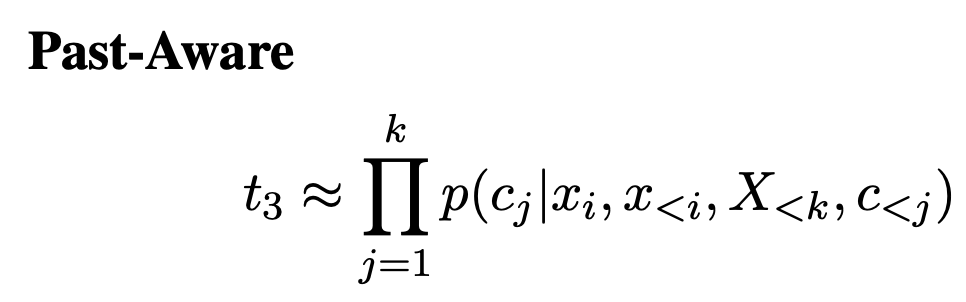 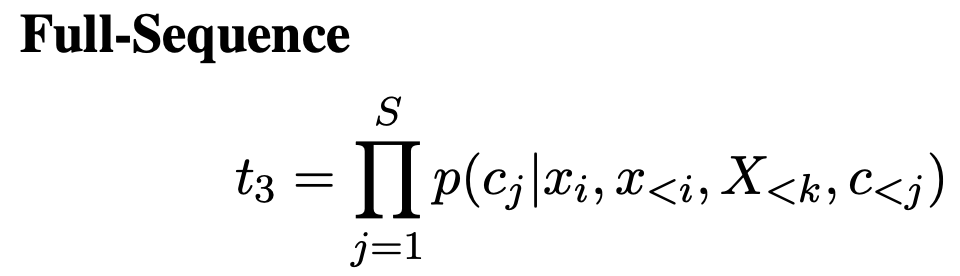 Dataset
Van Dijk News Discourse
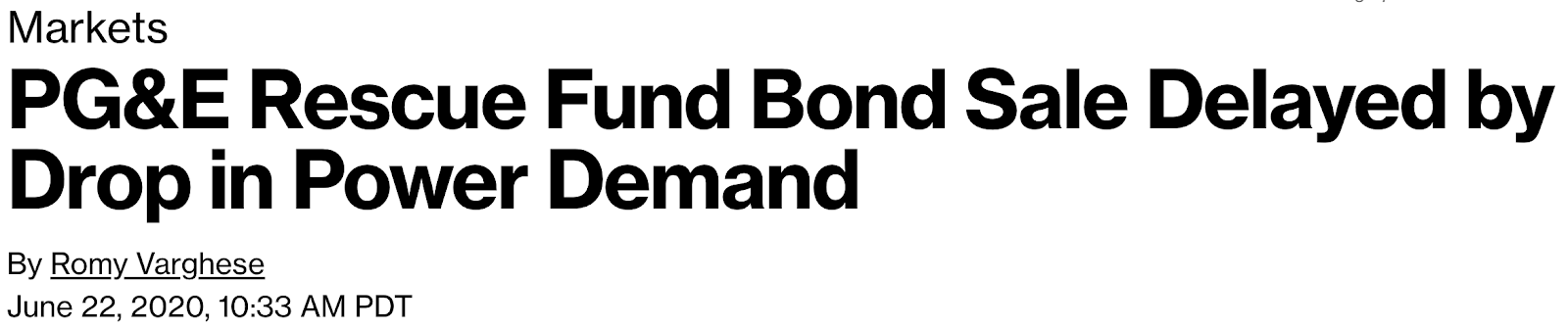 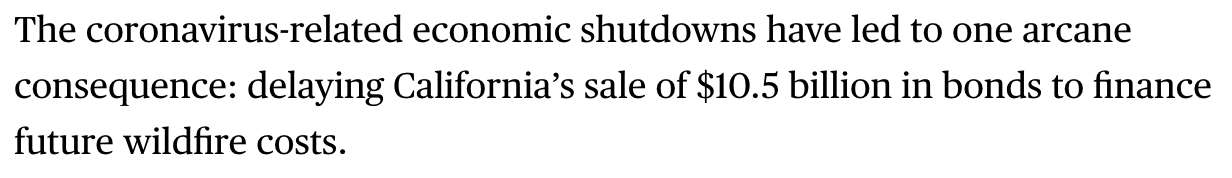 Choubey, Prafulla K., et al. "Discourse as a function of event: Profiling discourse structure in news articles around the main event." ACL. 2020.
https://aclanthology.org/2020.acl-main.478/
Main 
Event
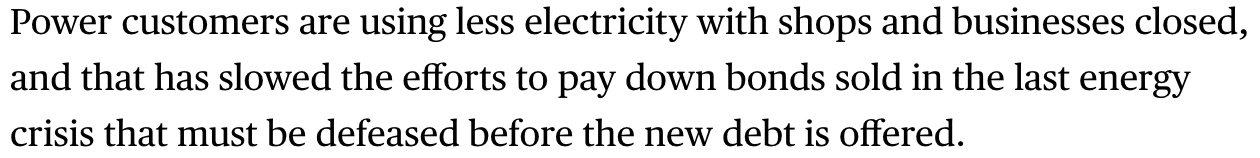 Spangher, A., May, J., Shiang, S. R., & Deng, L.
Multitask learning for class-imbalanced discourse 
classification. https://arxiv.org/abs/2101.00389
Context
NewsDiscourse: 800 articles
9 discourse labels:
Main Event
Background
Context
Evaluation
Sentence-level annotation
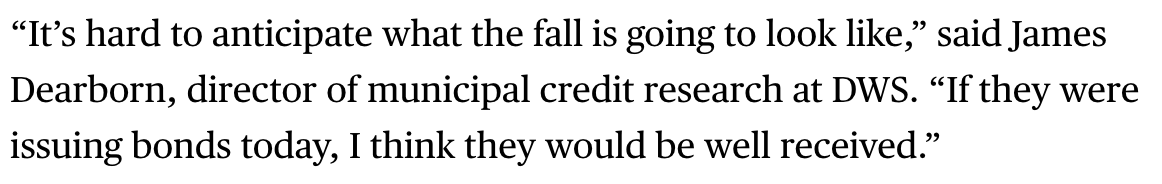 Verbal 
Reaction
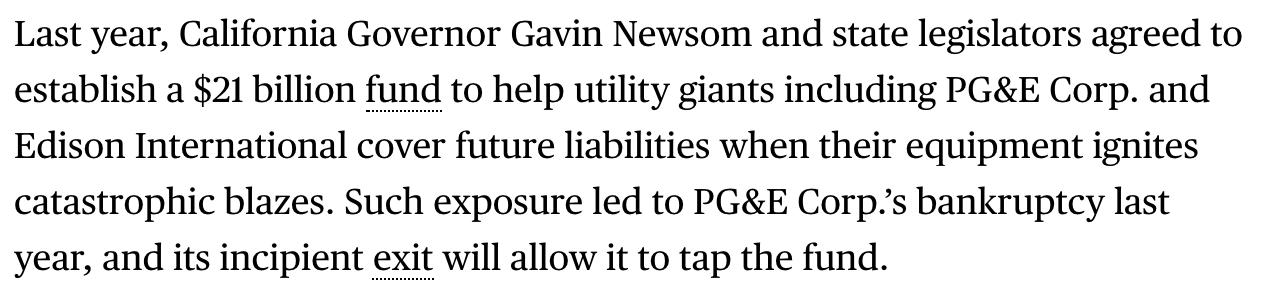 History
Results
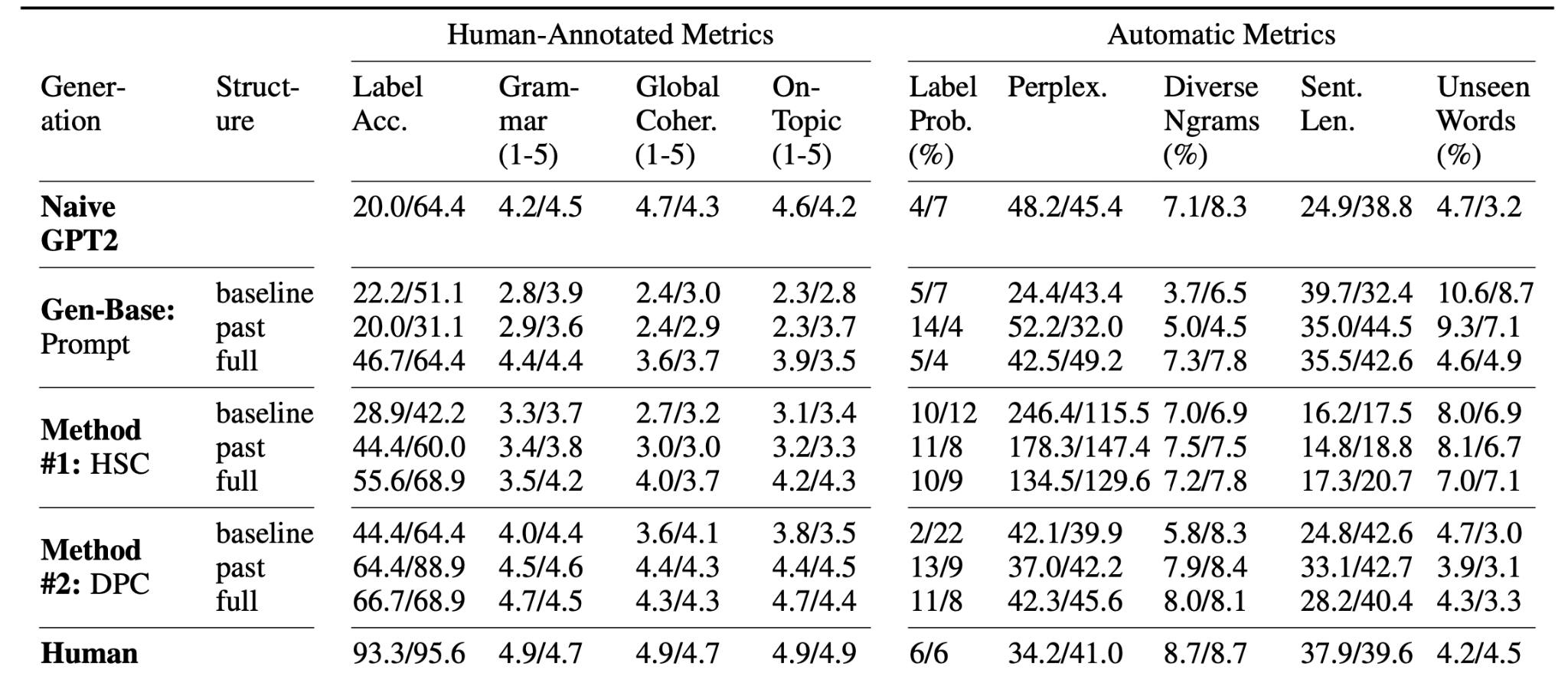 Facebook Post
Tweet
Ongoing Work
Jialiang, Tenghao, Alex, Muhao

Using genetic algorithms and GPT4 to generate summaries with specific kinds of structure
News article
LinkedIn
What can discourse tell us?

Insight #2: Discourse Helps Us Structure Text
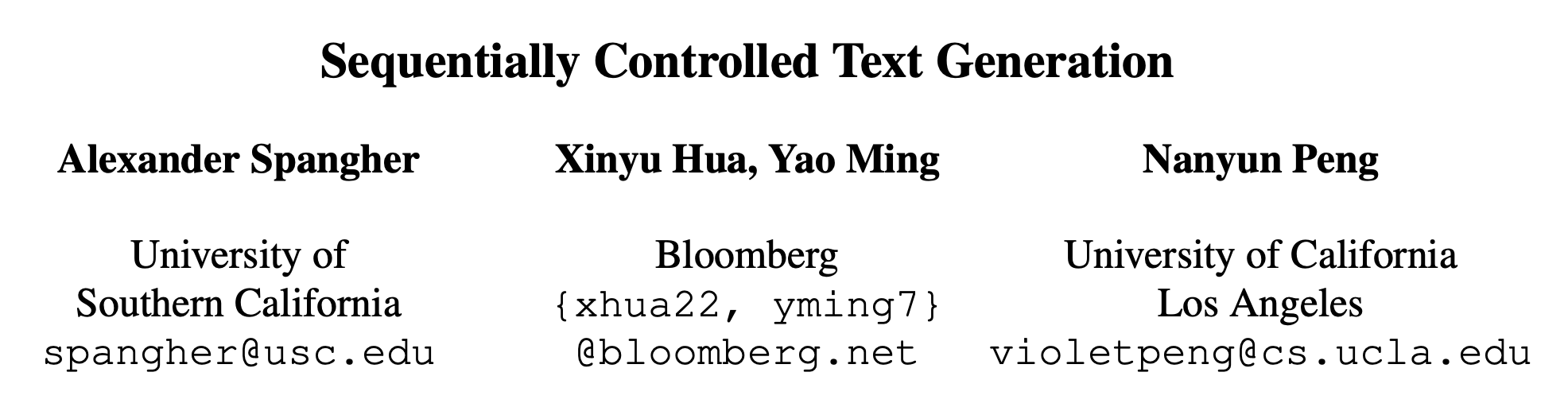 What can discourse tell us?

Insight #3: Discourse Can Help Us Plan
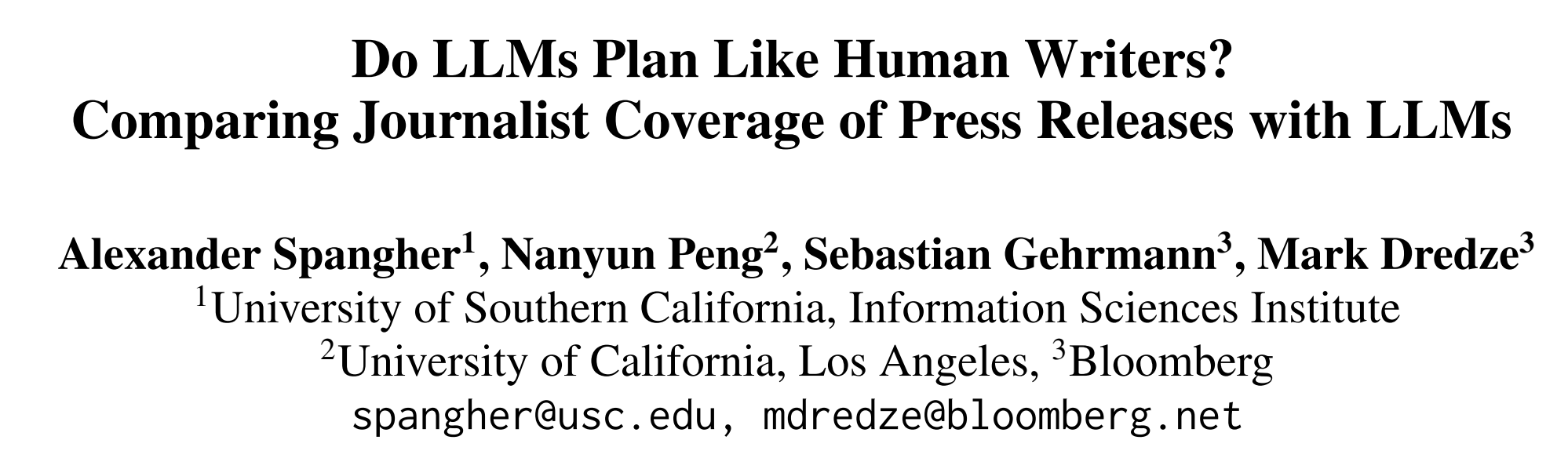 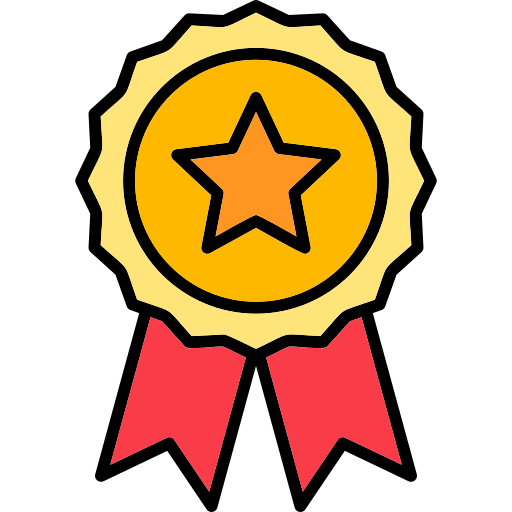 News Coverage
Finding background
Calling a source
Calling another source
a1
a2
a3
a4
actions:
…
d1
d2
…
discourse:
…
words:
w1
w2
w3
w4
News Coverage of Press Releases
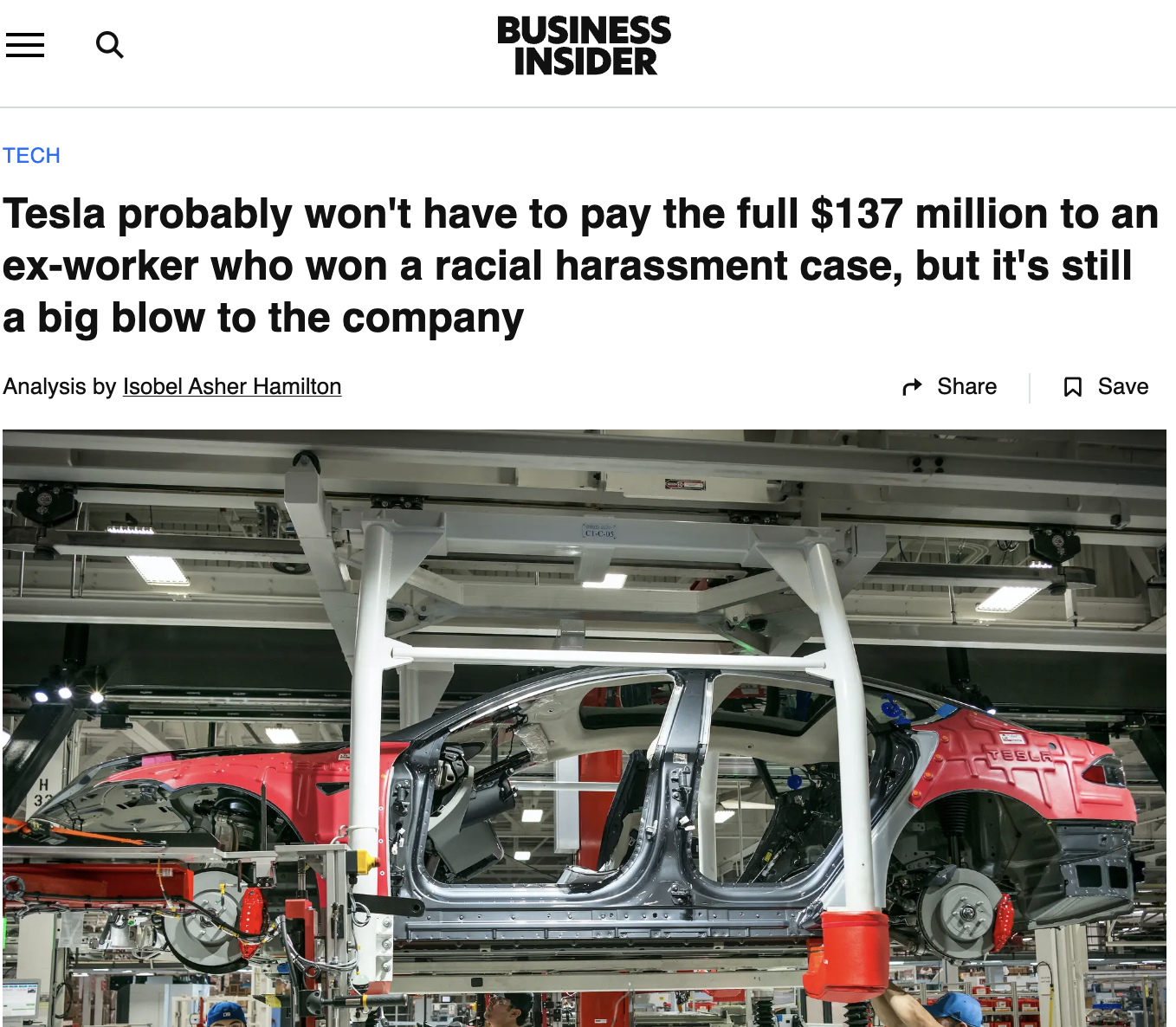 Angle: de-spin
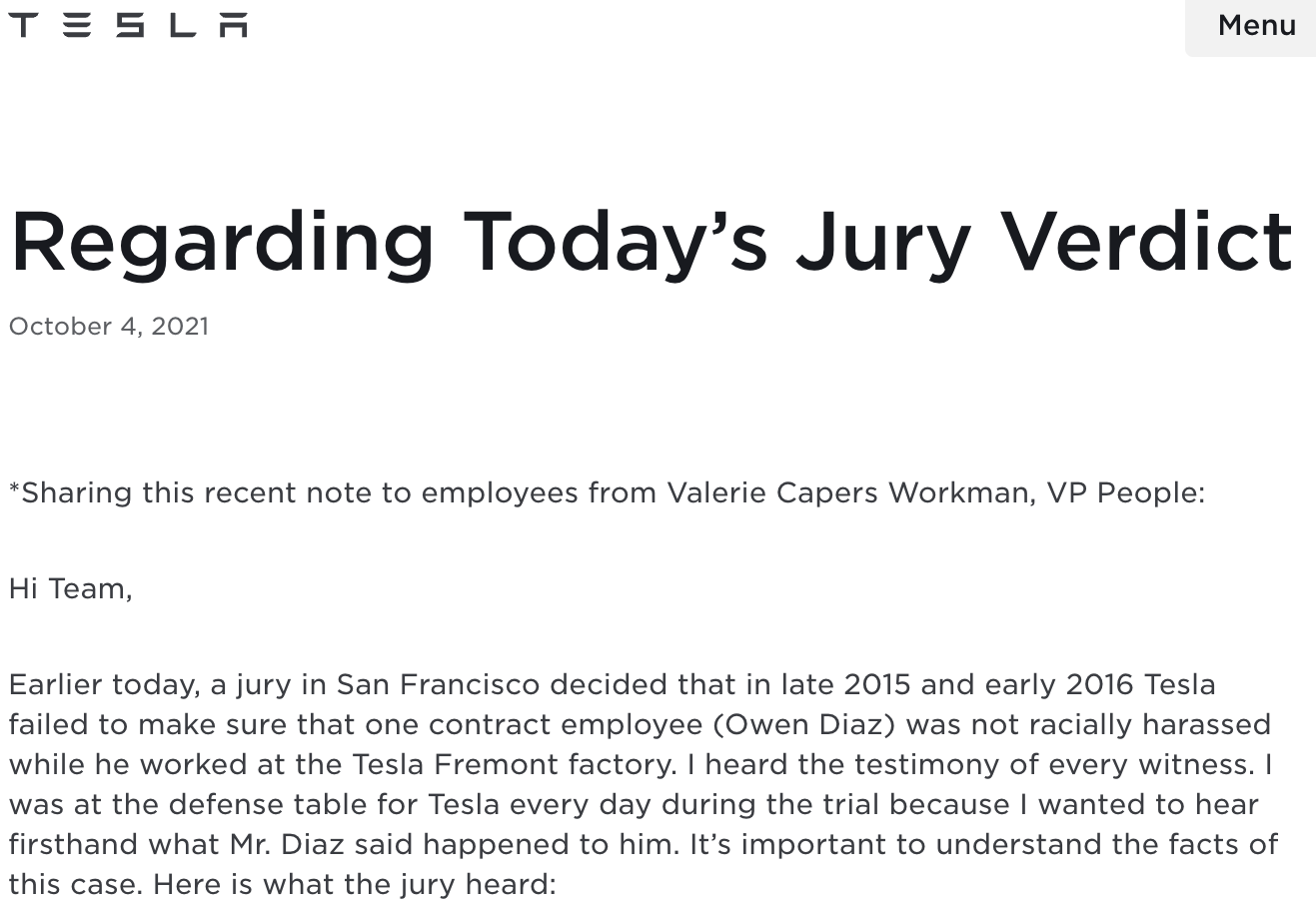 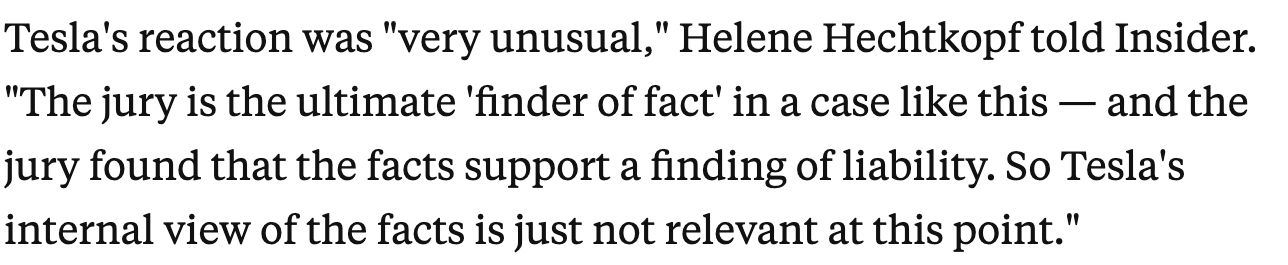 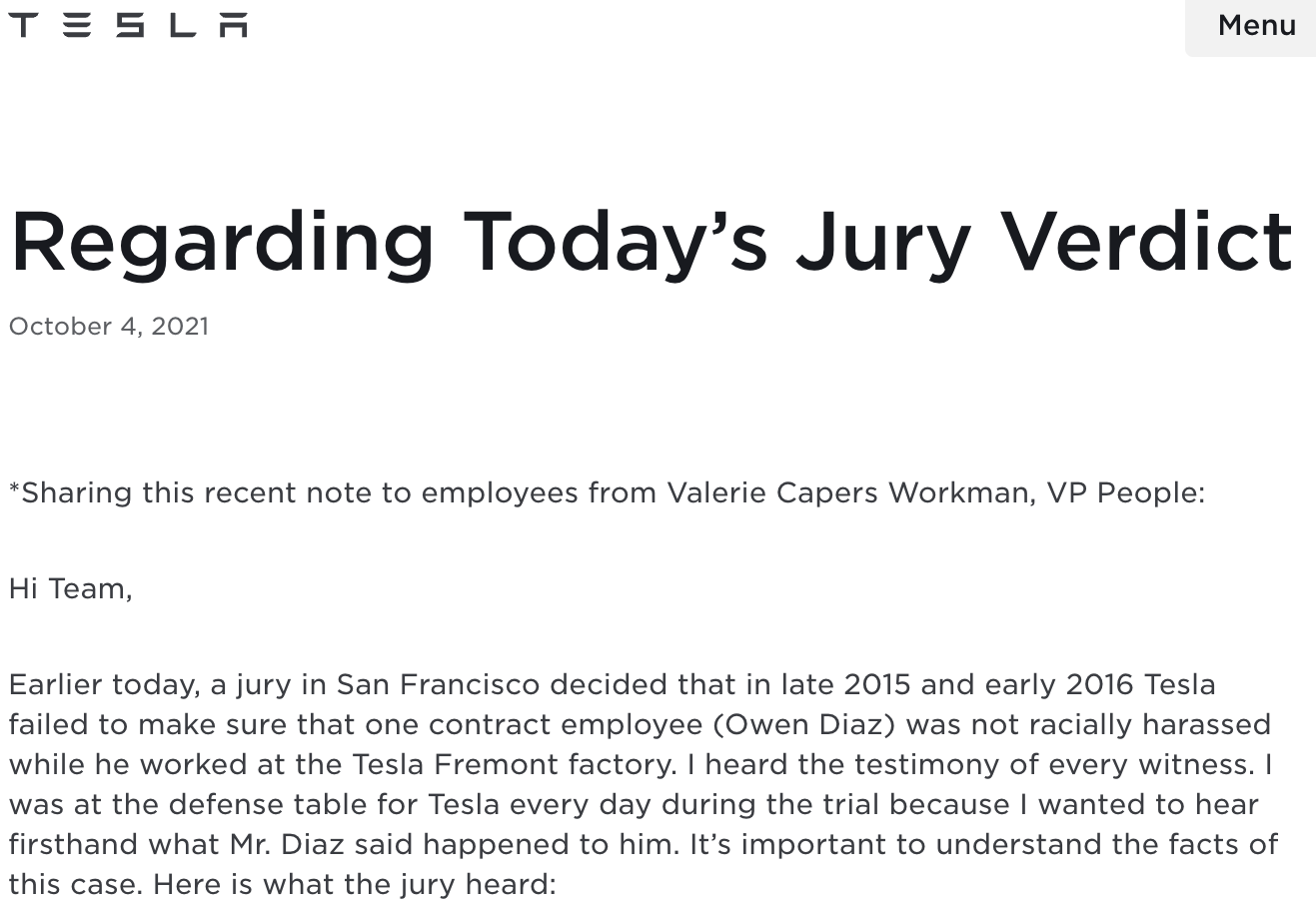 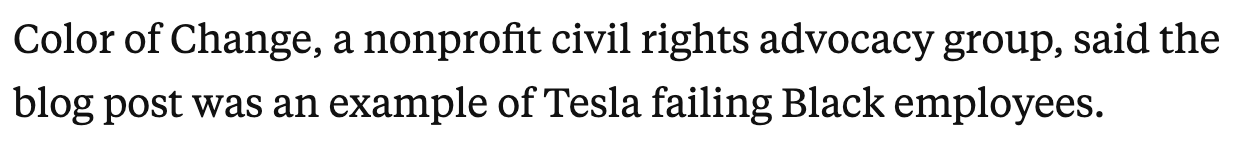 Source: contextualization
Source: broadening
spin
Goal
LLMs are being used increasingly as aids in human workflows. 

We need to understand how their decisions differ from those humans would have made.

How well do LLM planning suggestions align with the decisions humans make?

How creative are LLM planning decisions?
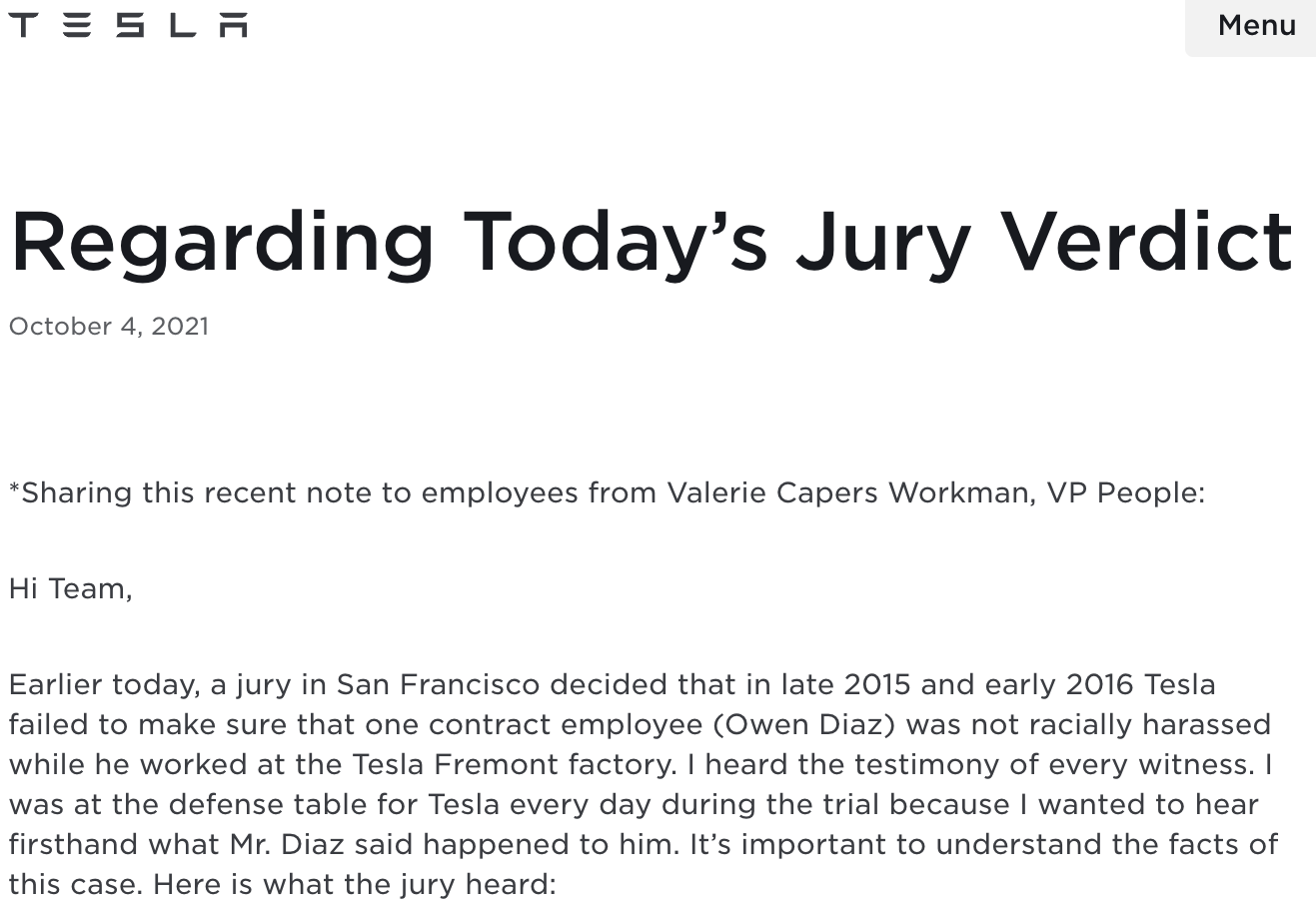 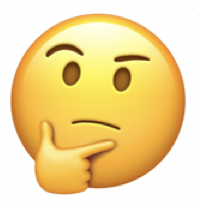 Angle
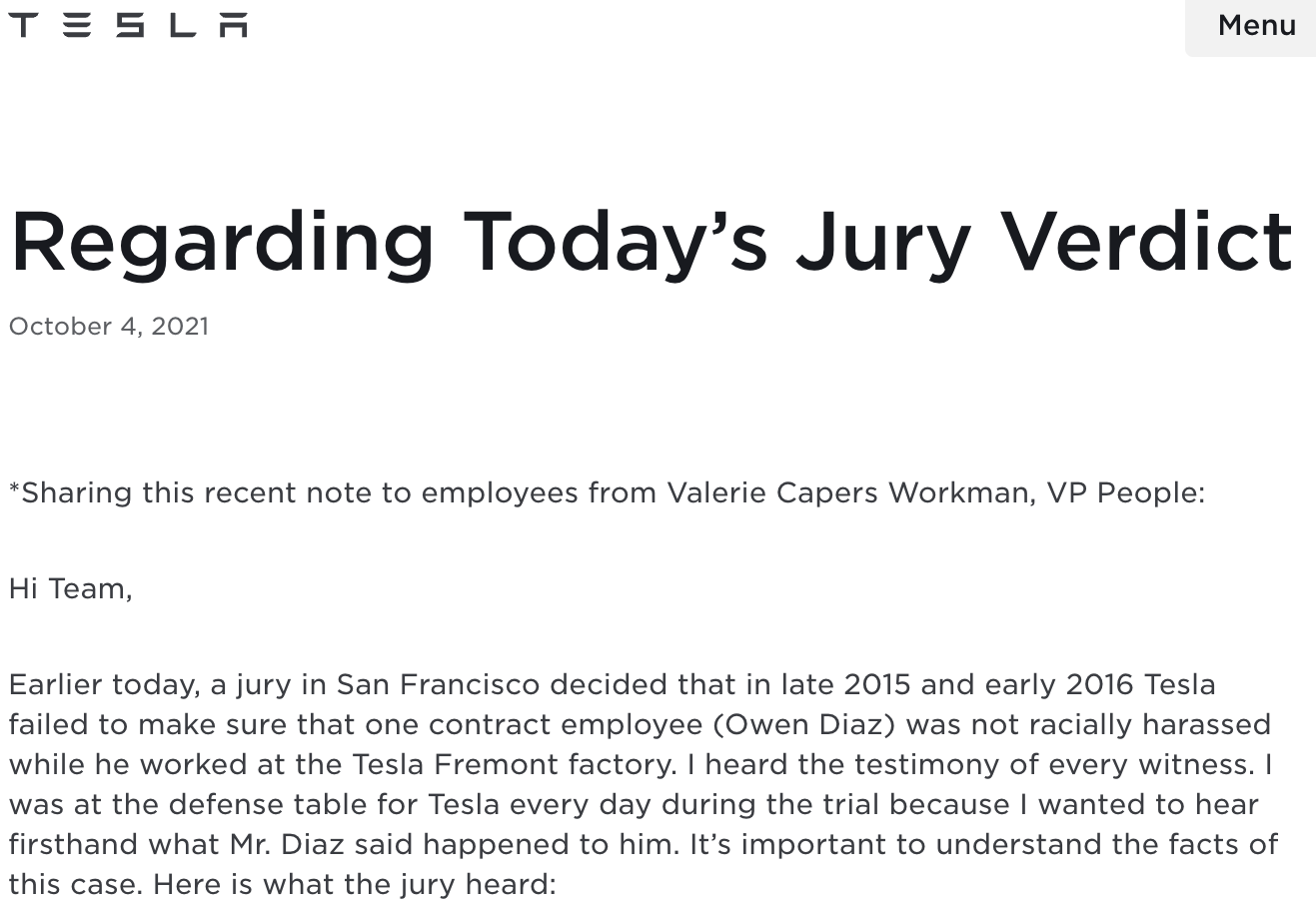 Is this part of a larger, negative pattern?
Let’s describe the event in detail…
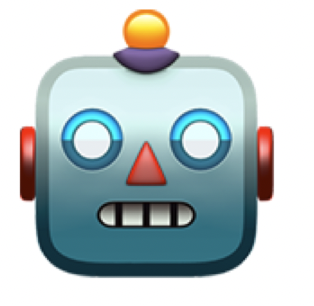 Source #1
Employment 
lawyer
Spokesperson
Source #2
Advocacy 
group
Business professor
Source #3
Legal professor
Insider
Inferring Human Plans
Human plan:
Is this part of a larger, negative pattern?
LLM
Angle
Here is a press release: {{Press_Release}}
Here is a news article: {{News_Article }}
Press 
Release
(Angle) What specific focus does the journalist take? How does they challenge "spin", or positive portrayals?

(Sources) Which kinds of sources does the human use in their reporting?
Source #1
Employment 
lawyer
Source #2
Advocacy 
group
News 
article
Source #3
Insider
Insights
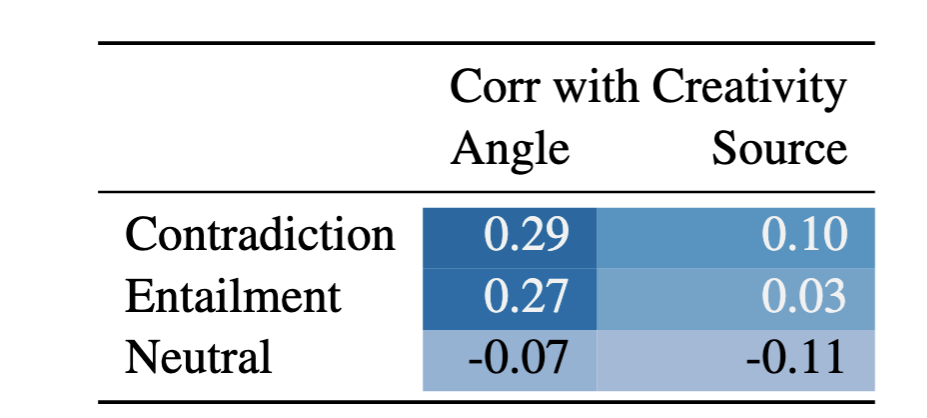 Insight #1: Effective coverage has significantly more creative angles, slightly more creative sources.
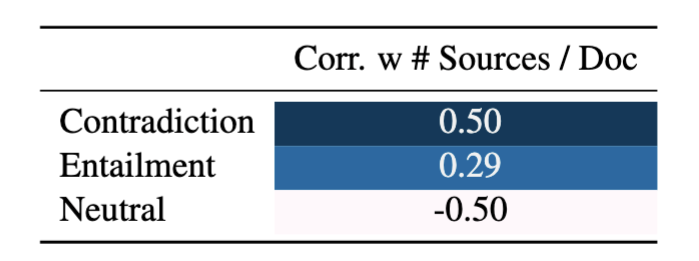 Insight #2: Effective Coverage uses more sources
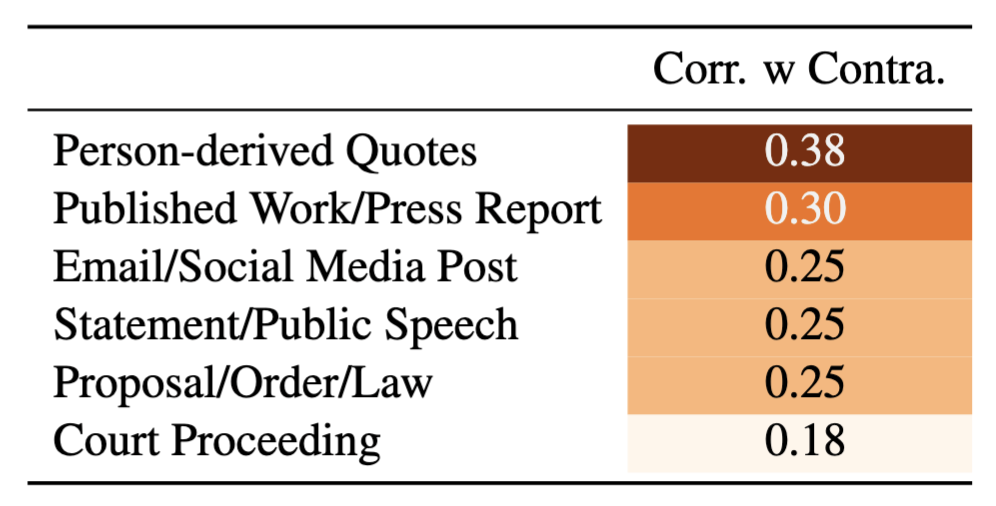 Insight #3: Effective coverage uses more labor intensive sources.
Main Experiment: Comparing LLM Planning to Human
News article
Press release
Press release
LLM
LLM
Angle
(Angle) What are potential directions to investigate? How would a news article de-spin this?

(Sources) What are some kinds of sources I should use to pursue these angles?
(Angle) What specific focus does the journalist take? How does they challenge "spin", or positive portrayals?

(Sources) Which kinds of sources does the human use in their reporting?
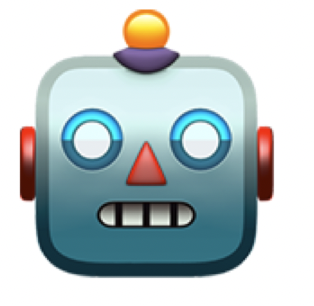 Let’s describe the event in detail…
Is this part of a larger, negative pattern?
❌
❌
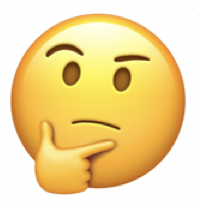 ✅
❌
Spokesperson
Source #1
Employment lawyer
Business professor
❌
Advocacy group
Source #2
❌
Insider
Source #3
Legal professor
❌
Result #1: LLMs do well at suggesting angles that humans use, but are less likely to suggest the right kinds of sources
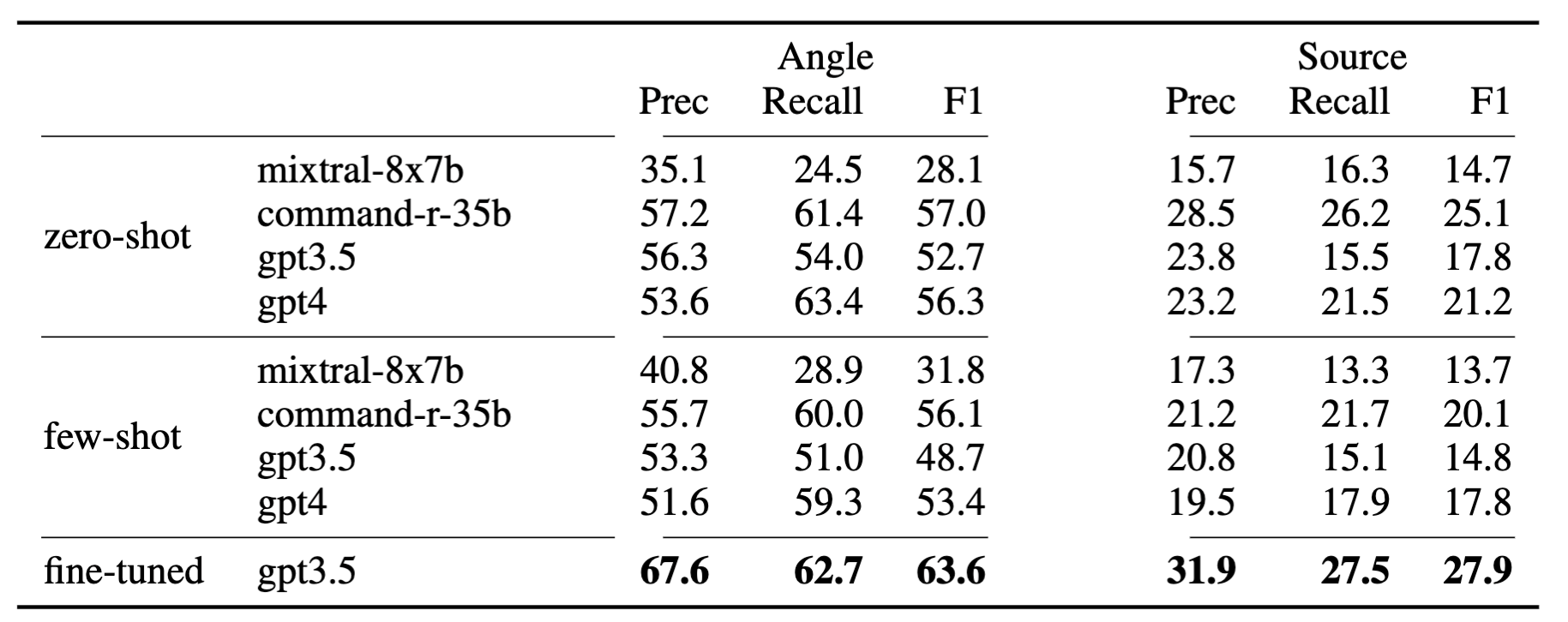 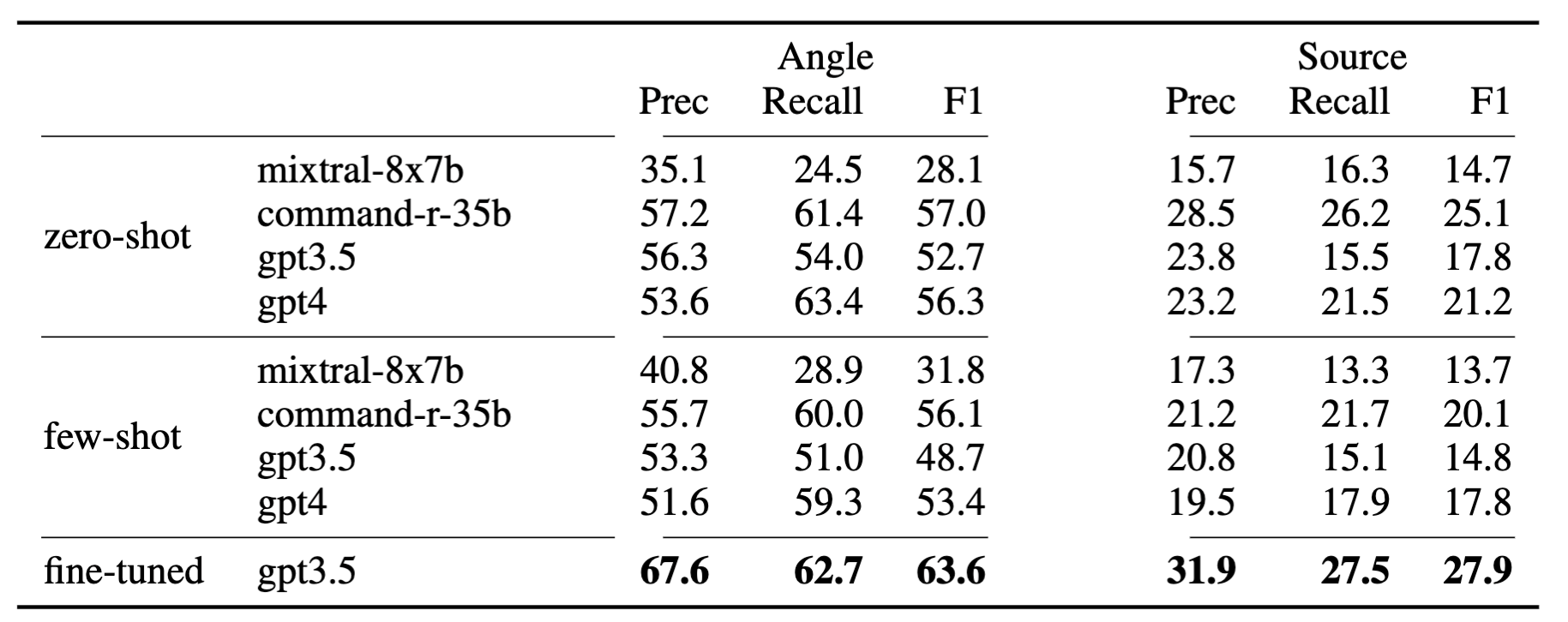 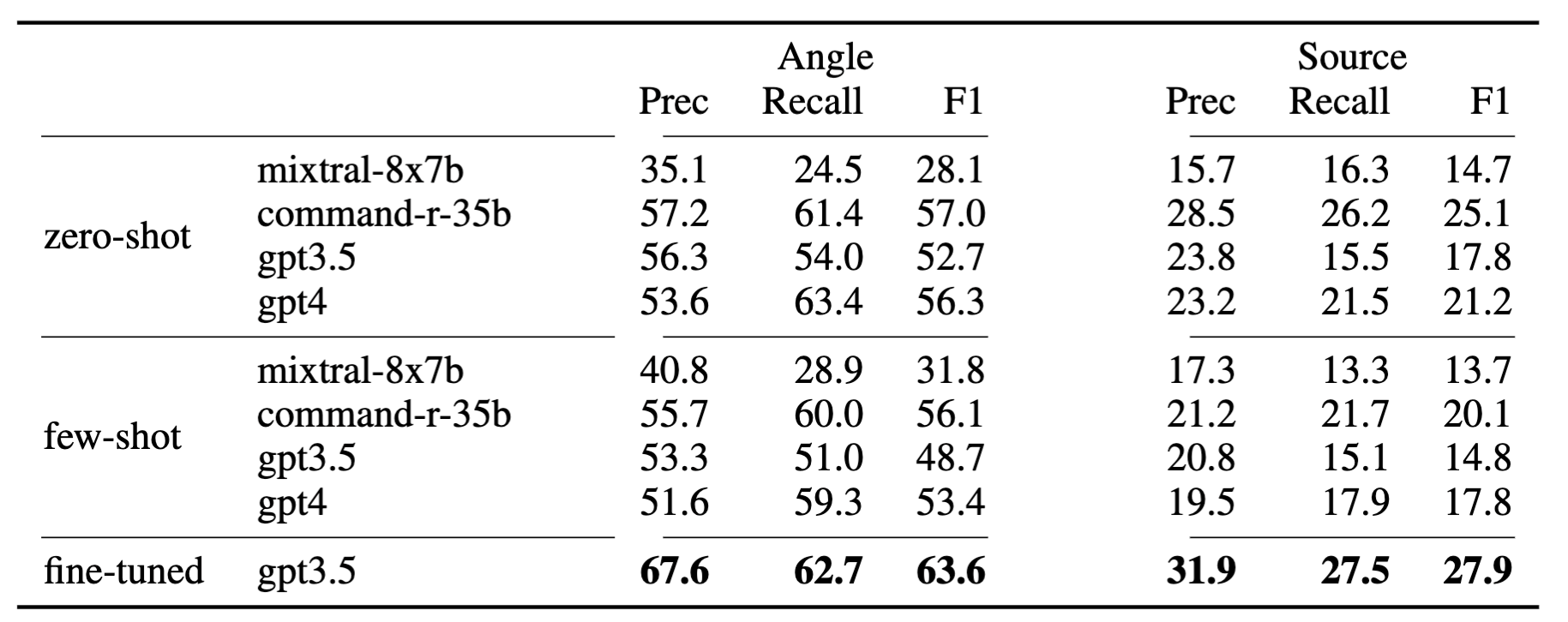 Result #2: LLMs are significantly less creative than humans
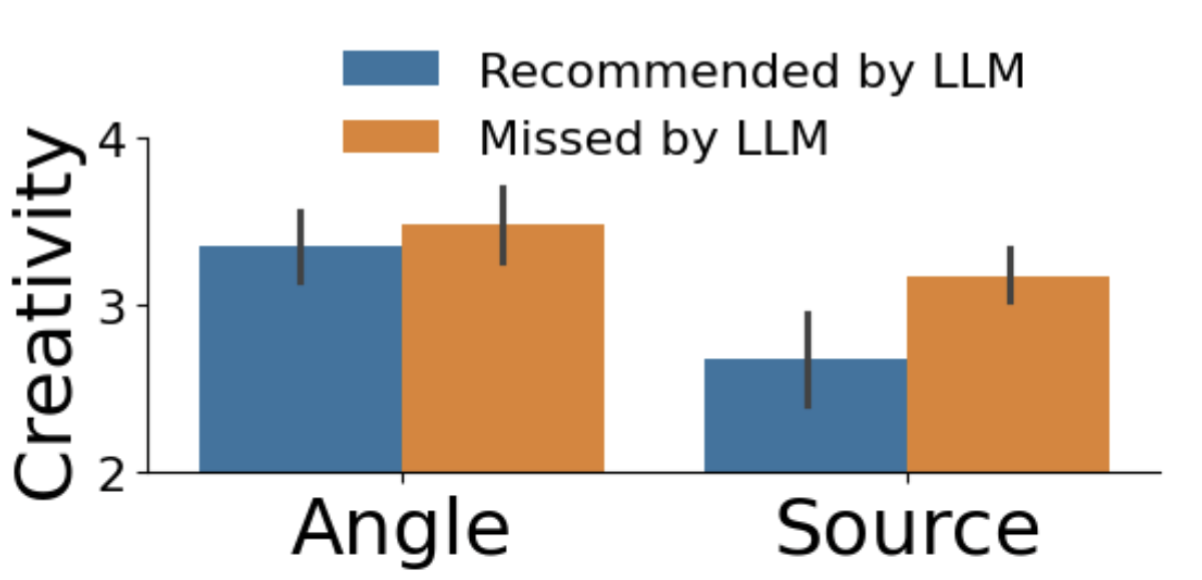 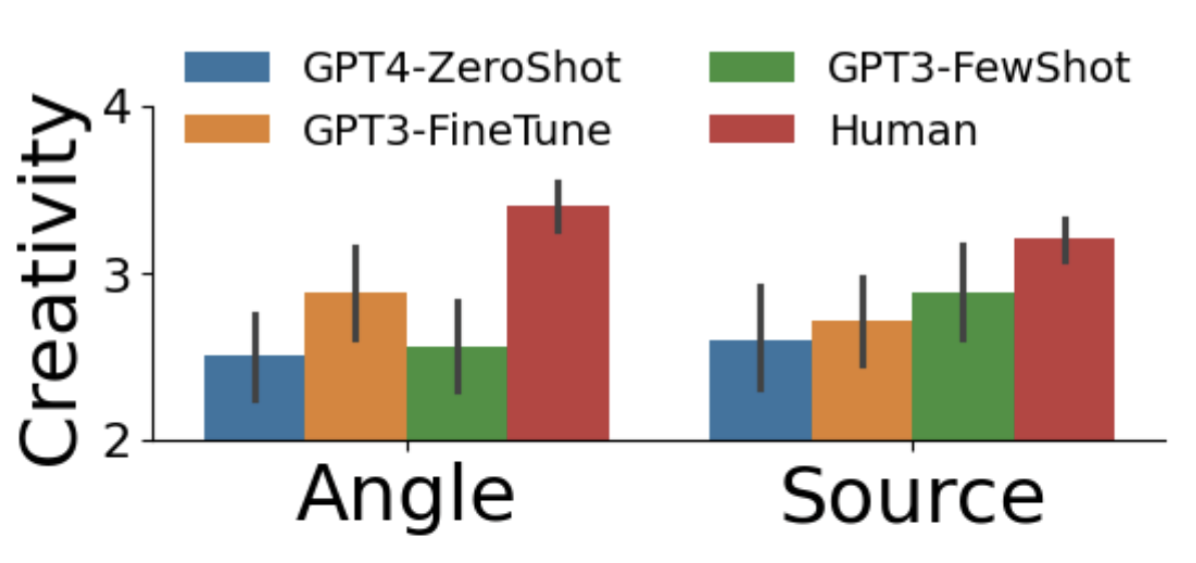 What can discourse tell us?

Insight #3: Discourse Can Help Us Plan
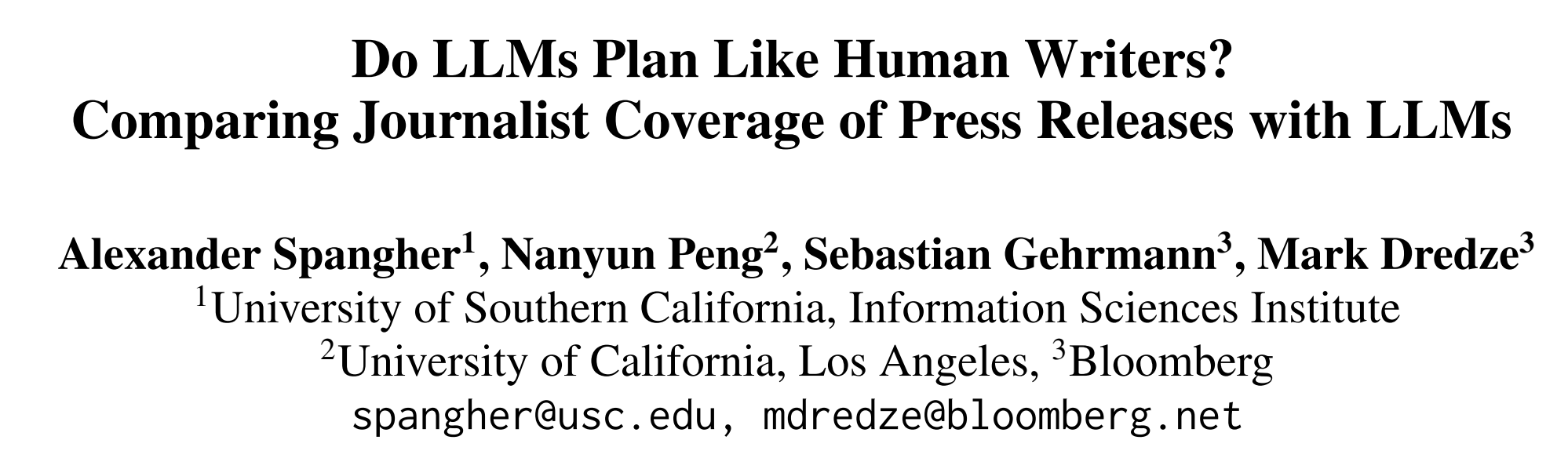 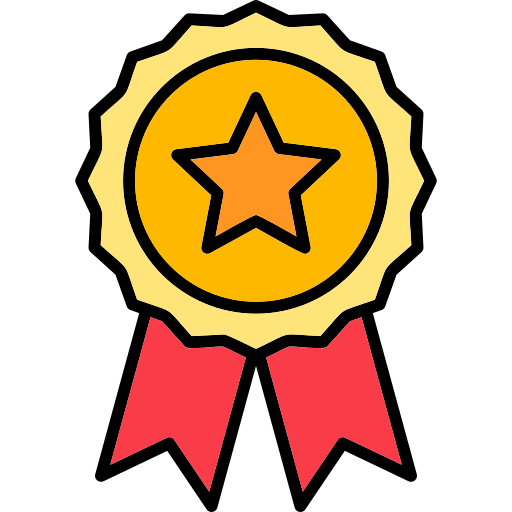 Takeaways
We are seeing over, and over, and over again that naive language modeling doesn’t capture:

Human-like discourse structure
Although this is very learnable with some supervision! 

Human-like plans (or action-sequences) are not like LLM plans.
Is this learnable?
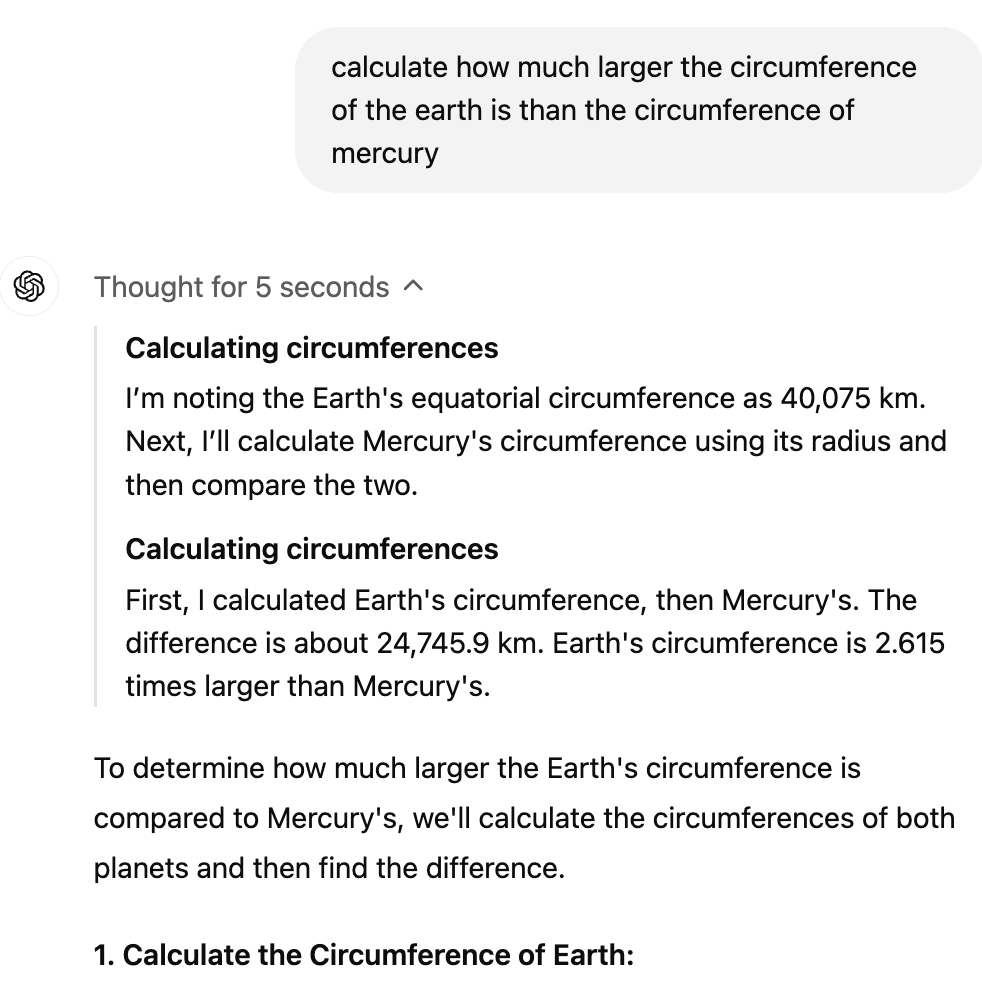 Post-Modern Discourse:
Learning our own discourse schemas
TopicGPT
TopicGPT
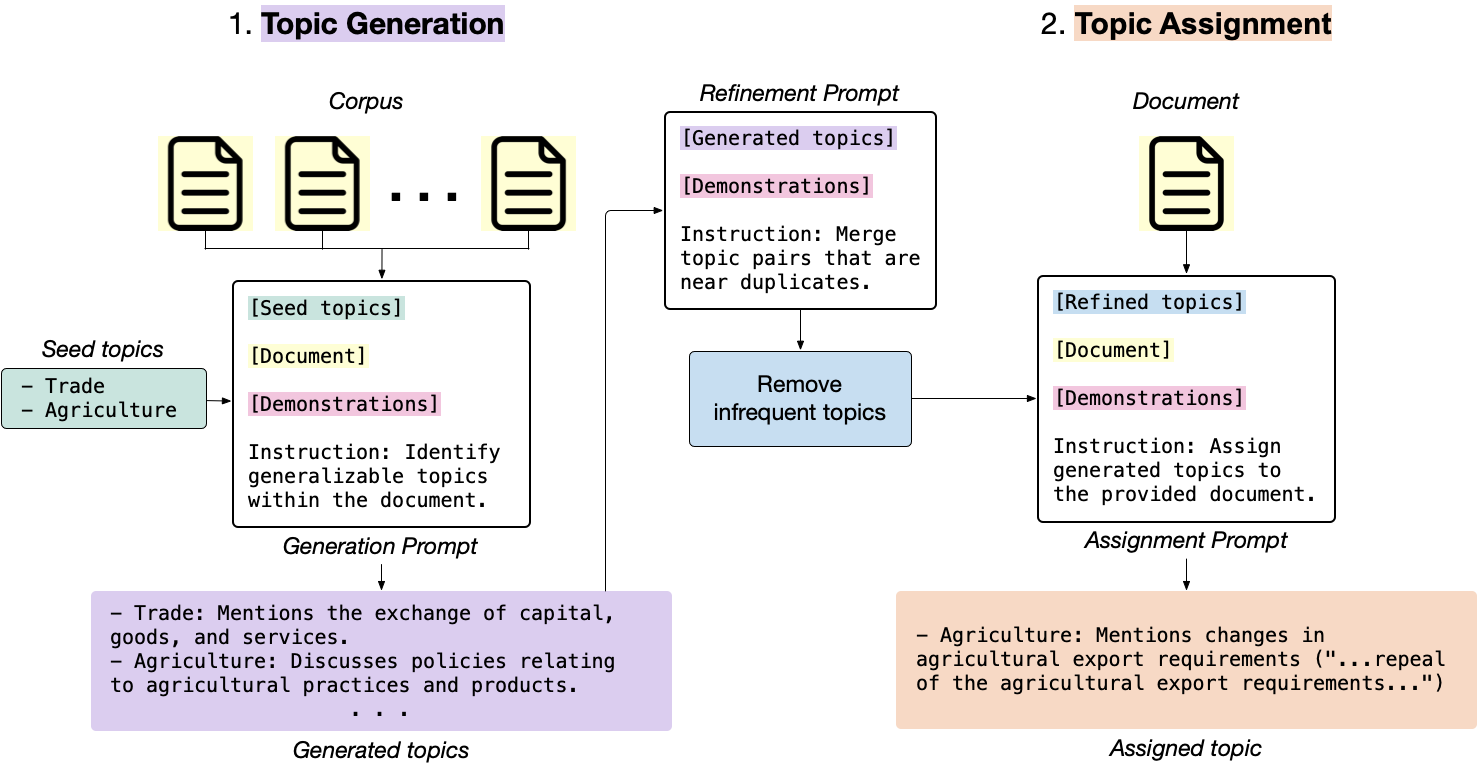 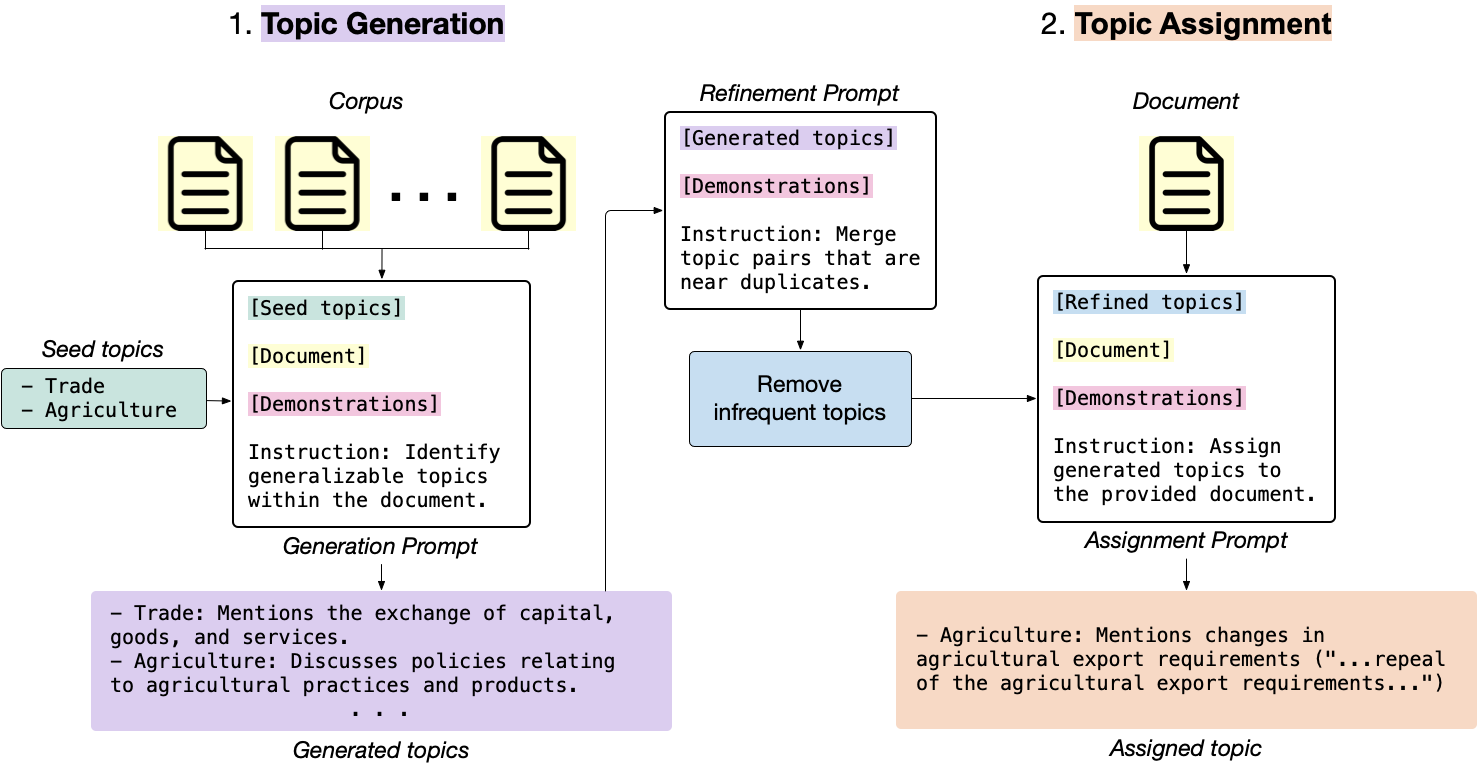 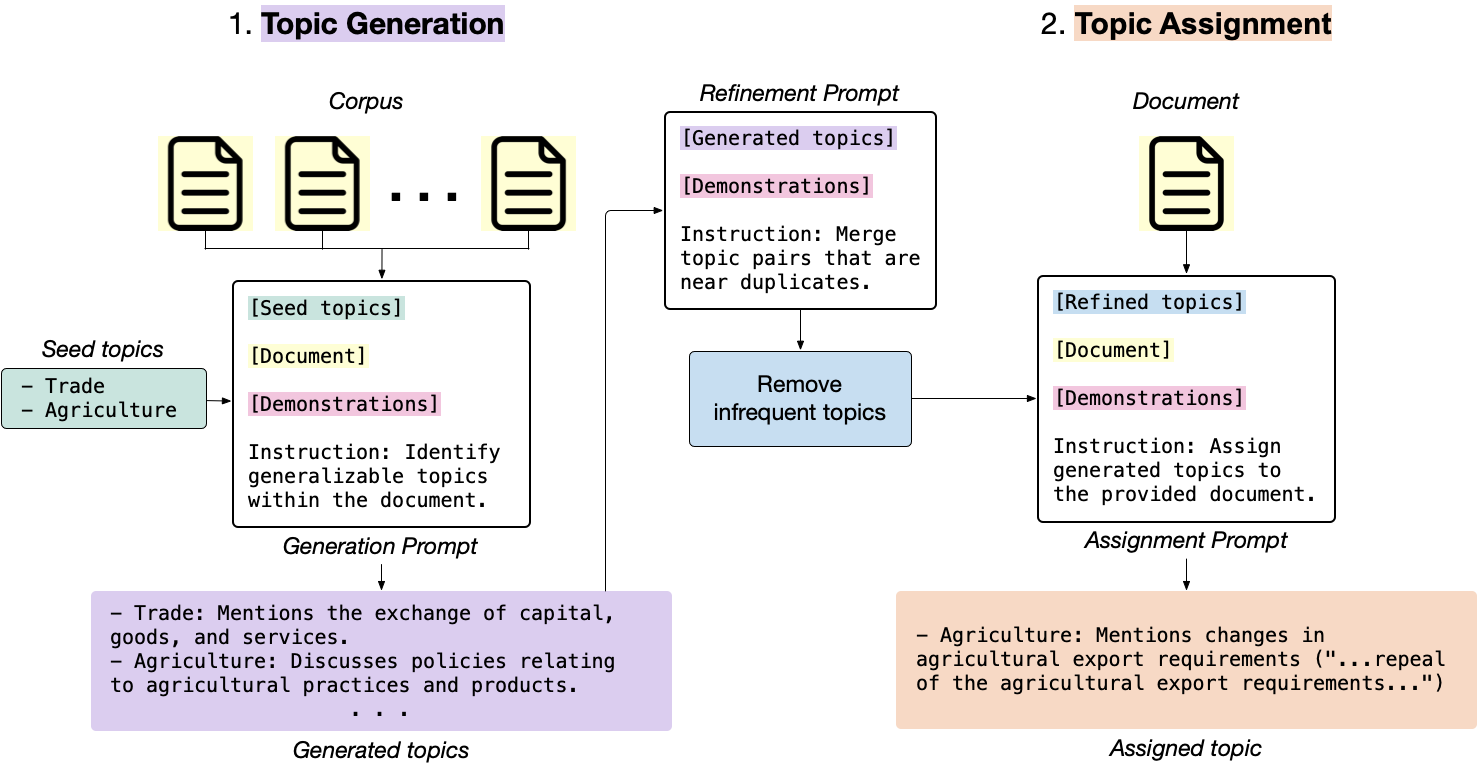 TopicGPT
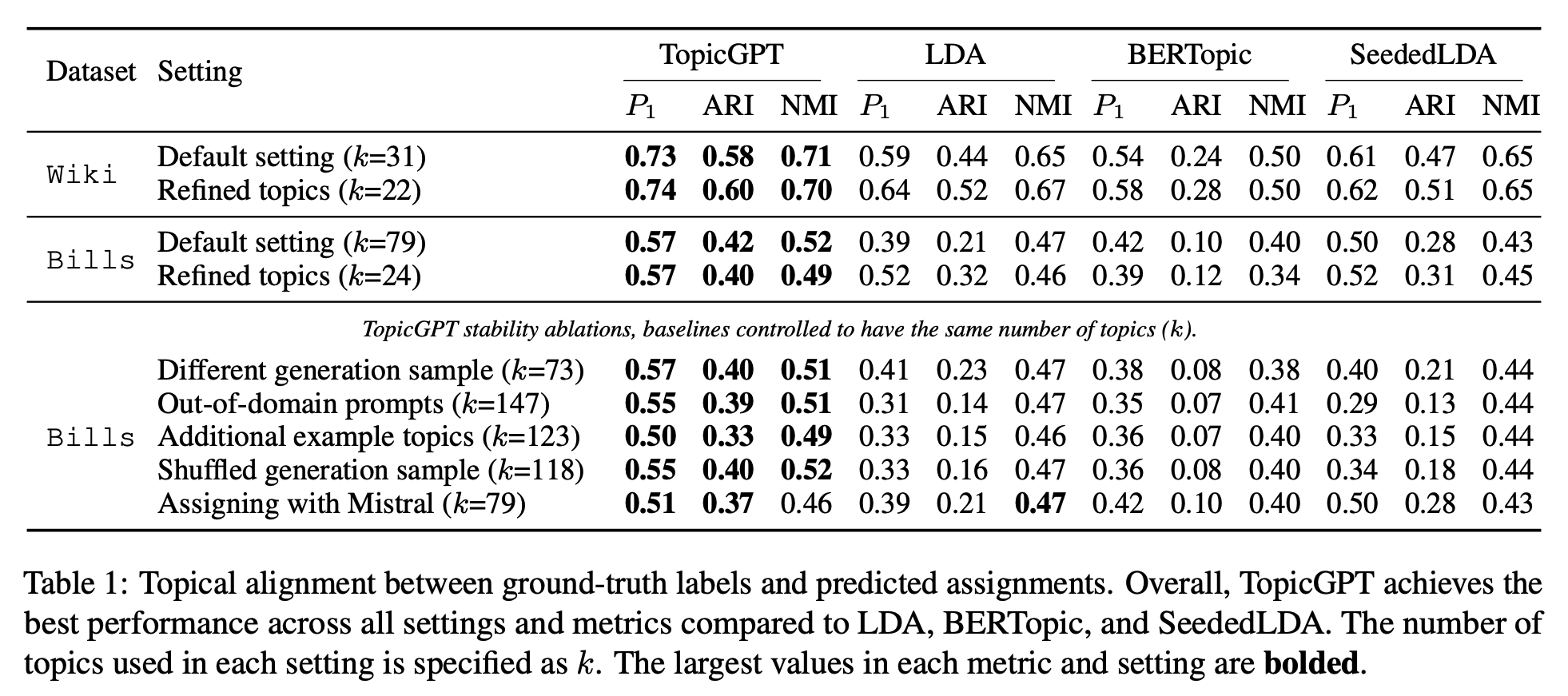 Observation: the initial prompt can change
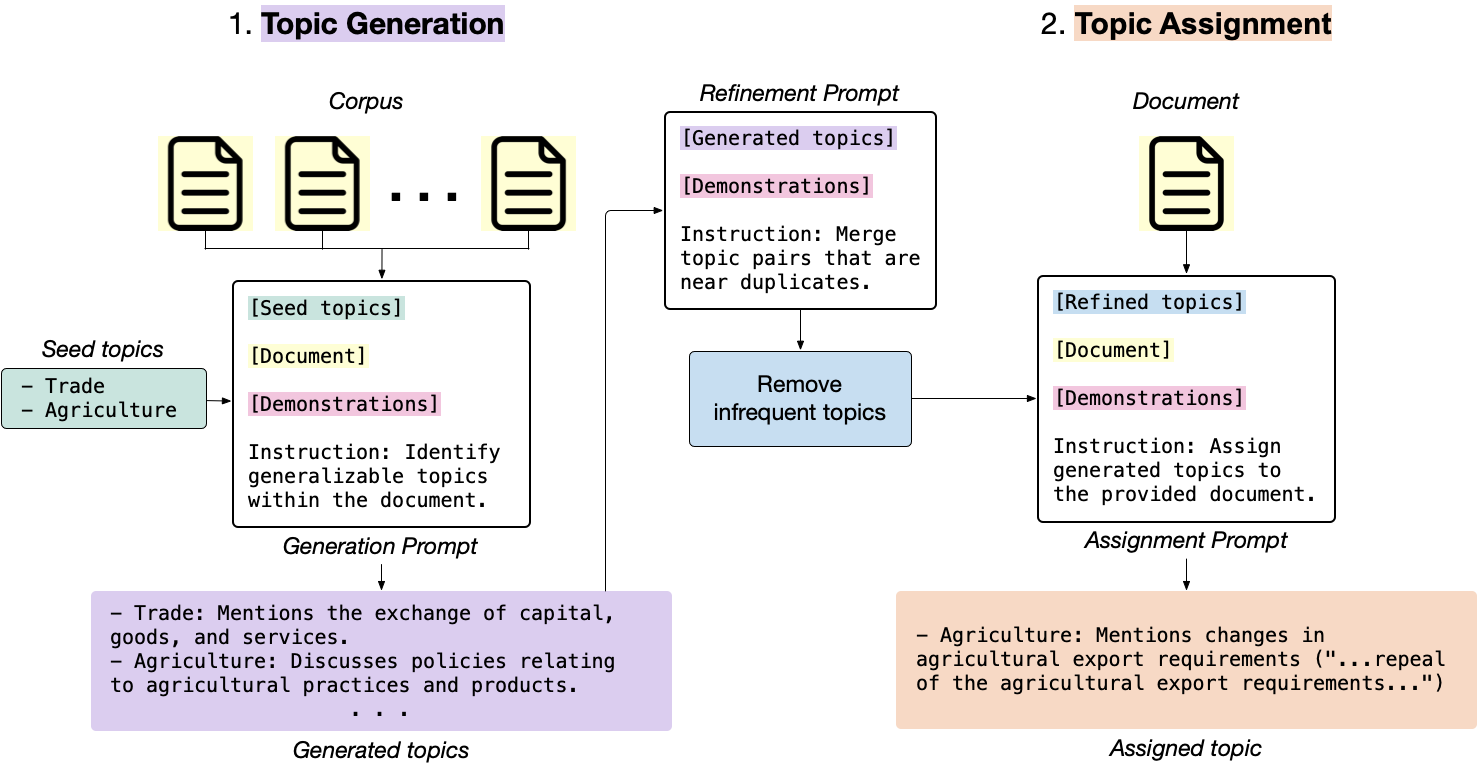 >>> What narrative role does this source play? 
{source}

'"Authority": This source is used to provide information about the Framingham Heart Study and its findings.'

"Illustrator": This source is used to provide information about the artwork

"Expert": This source is used to provide information about the development…
Observation: removing seeds increases the creativity
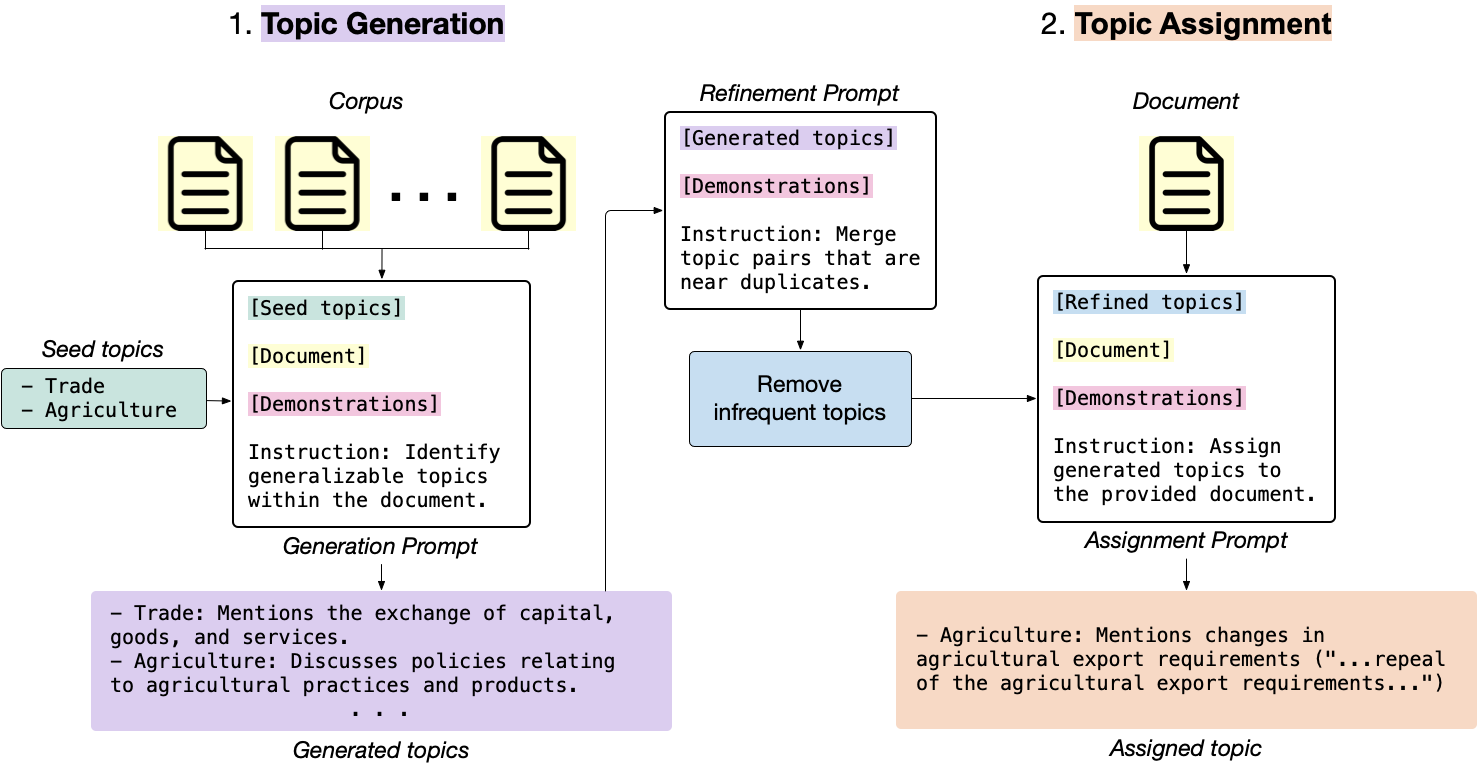 Existing lists/seeds can constrain the creativity of LLM.

We found that the LLM does better without any existing seeds.
Observation: Improvement needed on refinement step
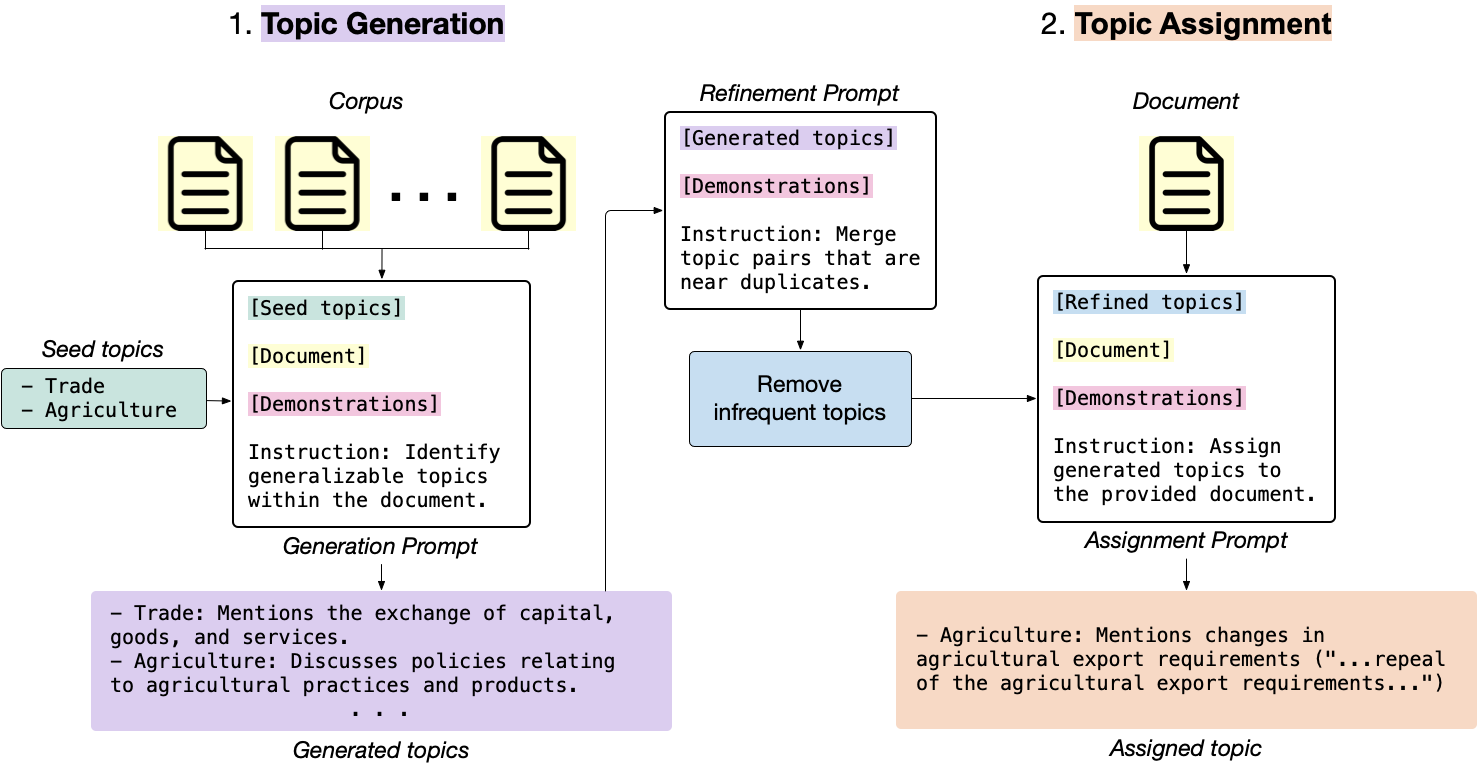 Original Approach: Uses SBERT to embed each topic. Calculates cosine similarity and clusters topics based on >.5 (Note: BERTopic does this too.)

This often fails with more complicated discourse tags!

Error Example: 

"Insight": This source provides insight into Huawei's strategy for licensing its 5G technology to US companies.
 "More Context": This source provides more context for events happening at the time so we can better understand the impacts.
"Example": This source is used as an example to illustrate the mobile payment solution.”
Observation: Improvement needed on refinement step
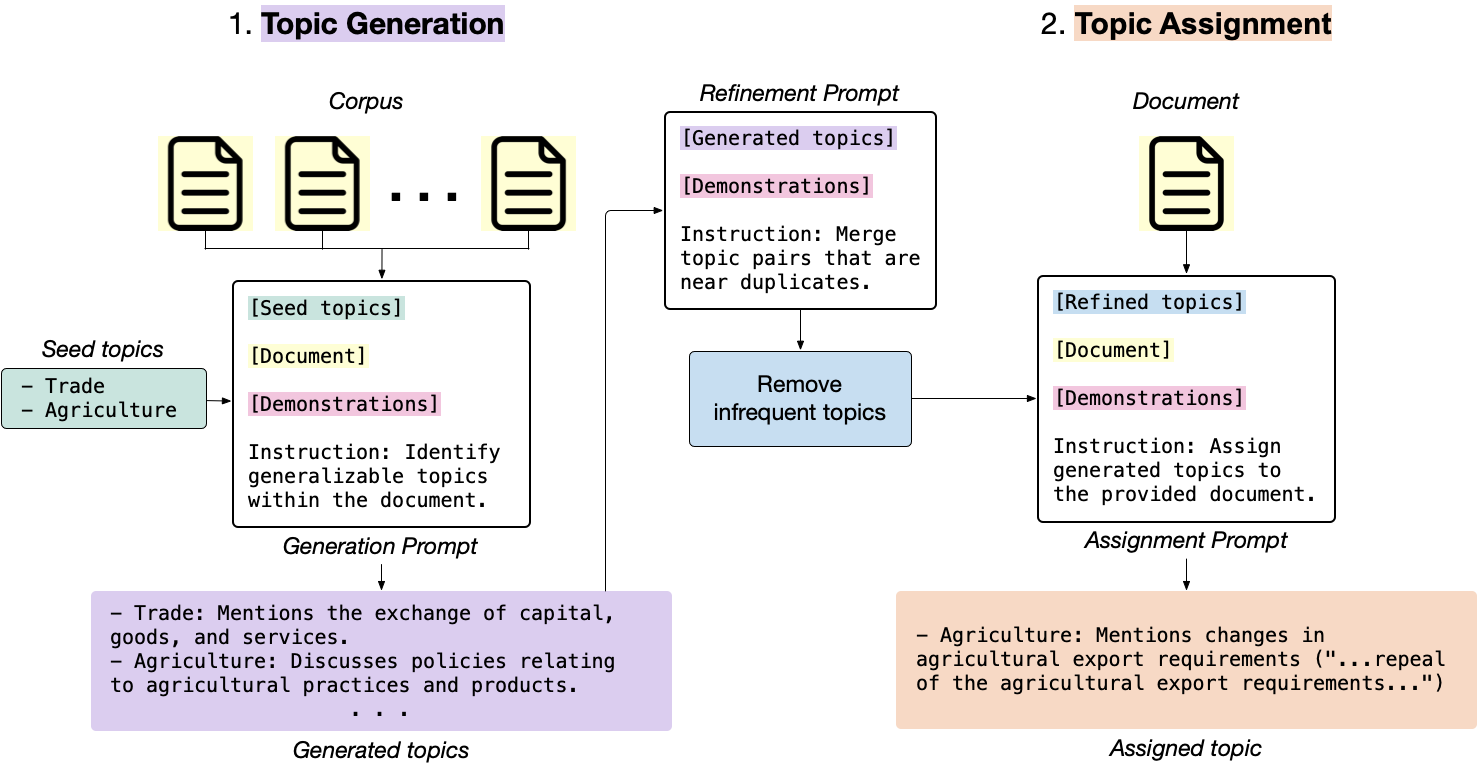 Our approach:

Use LLM to label 400,000 pairs of labels as “same” and “not same”

Train SBERT bi-encoder using this supervised data.

Naive SBERT: 
F1 = .35

Trained SBERT:
F1 = .65
Avg. cosine distance
no     0.280045
yes    0.365856
Avg. cosine distance
No     0.348549
Yes    0.517865
Observation: We can hierarchically cluster
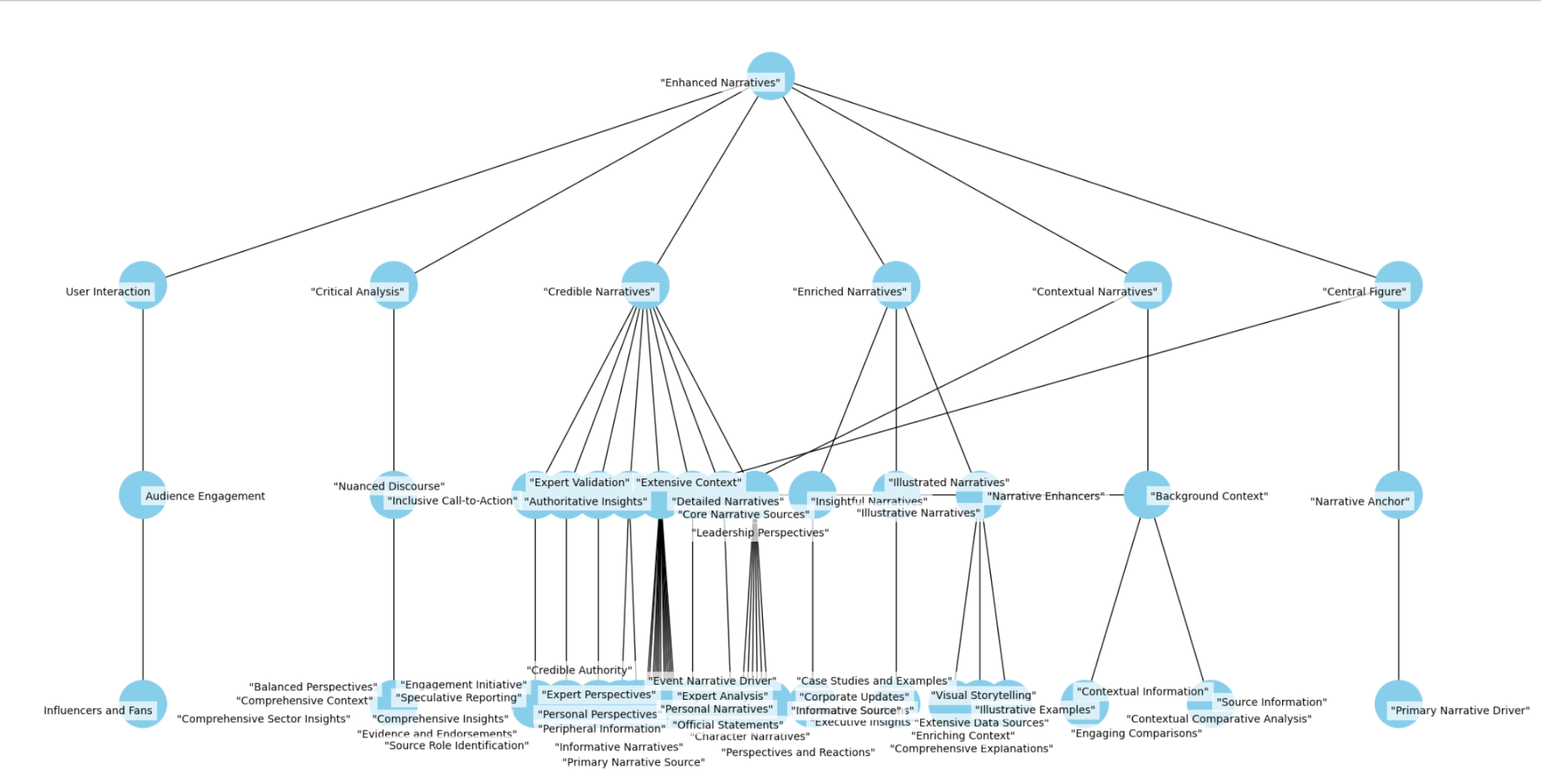 Approach: like BERTopic, we can use hierarchical clustering methods to cluster groups. 
Then, we can use GPT to generate cluster labels for each group
Observation: We can hierarchically cluster
'"Disclaimer": This source is used to provide legal disclaimers…
>
 '"Legal and Disclosure": This collection of sources is used to provide legal disclaimers, copyright information, data protection notices
>
 '"Transparency and Compliance": This collection of sources is used to provide critical legal disclaimers, copyright information, data protection notices, transparency statements, funding details, affiliations, conflicts of interest, and practices and policies
>
 '"Source Credibility": This label provides comprehensive information regarding the financial, professional, and biographical context, including affiliations, legal compliance, conflicts of interest
>
 '"Enhanced Narrative Integrity": These sources collectively provide extensive background information, credible insights, data, context, and authoritative perspectives, ensuring the accuracy, reliability, and engagement of various articles and topics.',
Thanks!
Questions?
spangher@usc.edu